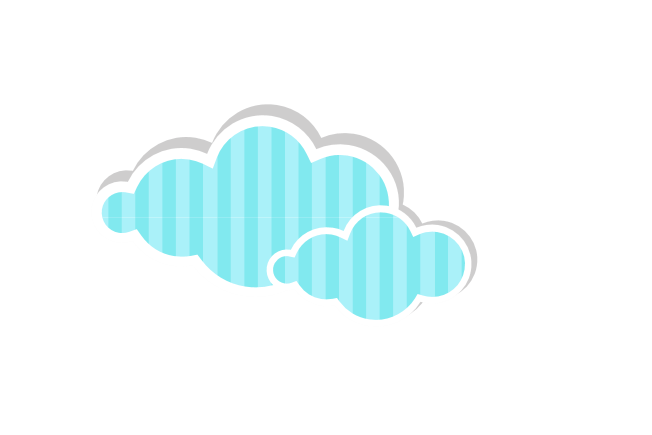 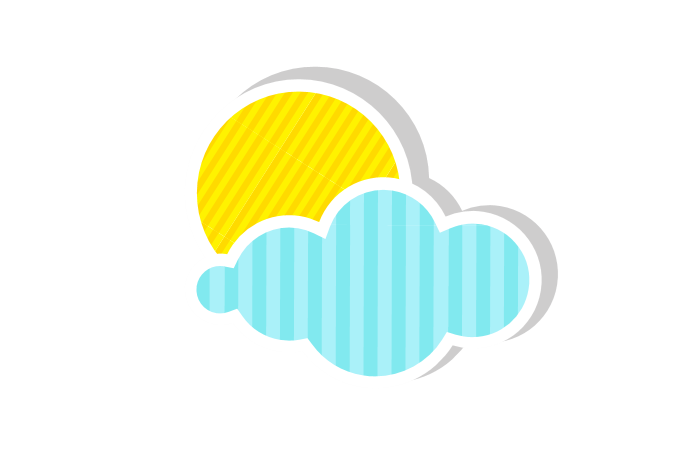 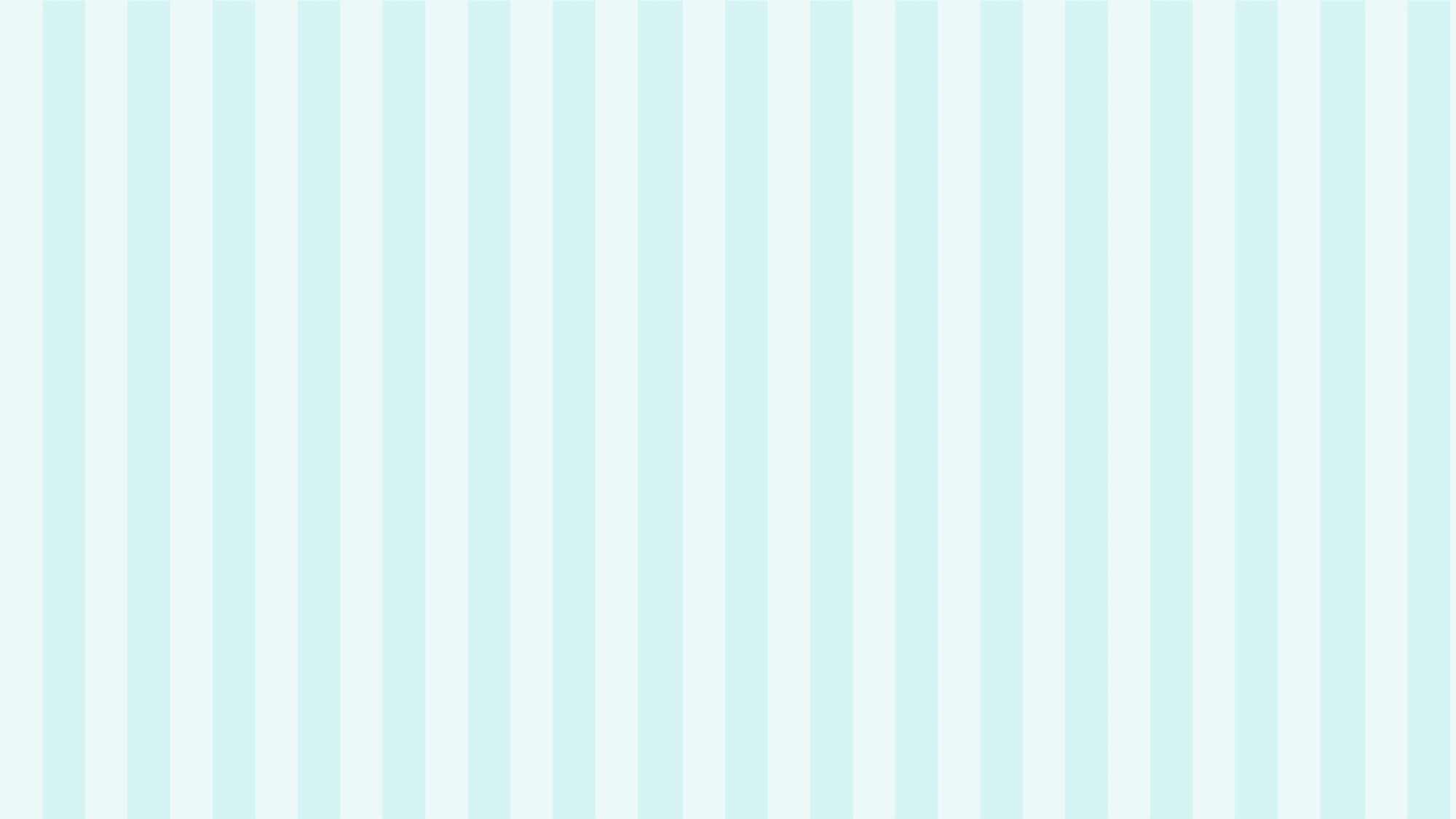 Thứ Năm ngày 31 tháng 10 năm 2024
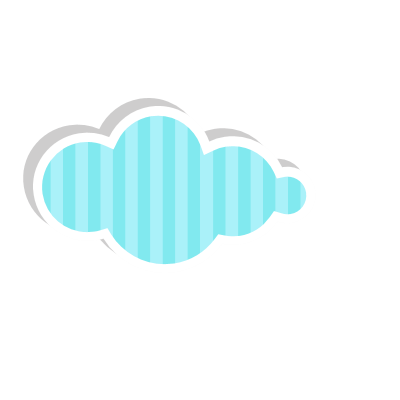 Toán
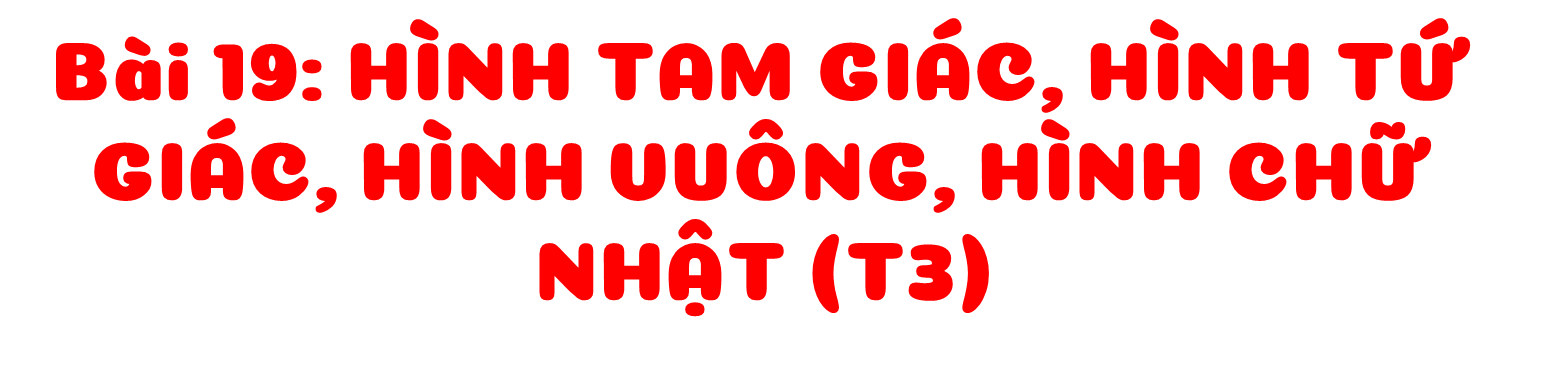 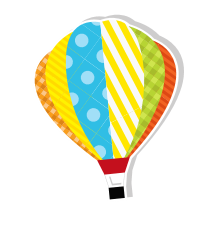 YÊU CẦU CẦN ĐẠT
- Nhận biết được các yếu tố cơ bản gồm đỉnh, cạnh, góc của hình chữ nhật, hình vuông. Phát triển năng lực lập luận, tư duy toán học và năng lực giao tiếp toán học
- Năng lực tự chủ, tự học: lắng nghe, trả lời câu hỏi, làm bài tập. Năng lực giải quyết vấn đề và sáng tạo:tham gia trò chơi, vận dụng. Năng lực giao tiếp và hợp tác: hoạt động nhóm.
- Phẩm chất nhân ái: Có ý thức giúp đỡ lẫn nhau trong hoạt động nhóm để hoàn thành nhiệm vụ. Phẩm chất chăm chỉ: Chăm chỉ suy nghĩ, trả lời câu hỏi; làm tốt các bài tập. Phẩm chất trách nhiệm: Giữ trật tự, biết lắng nghe, học tập nghiêm túc.
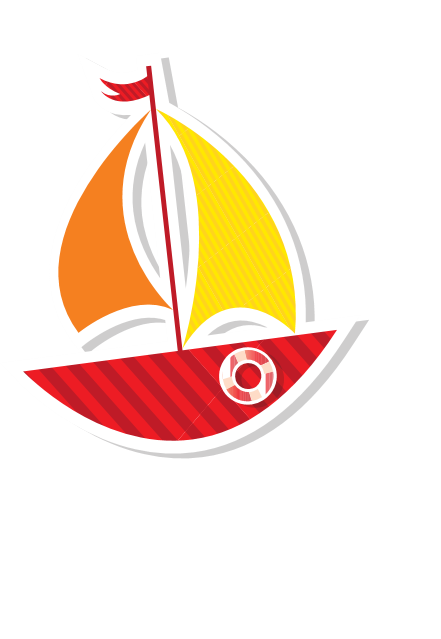 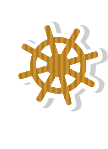 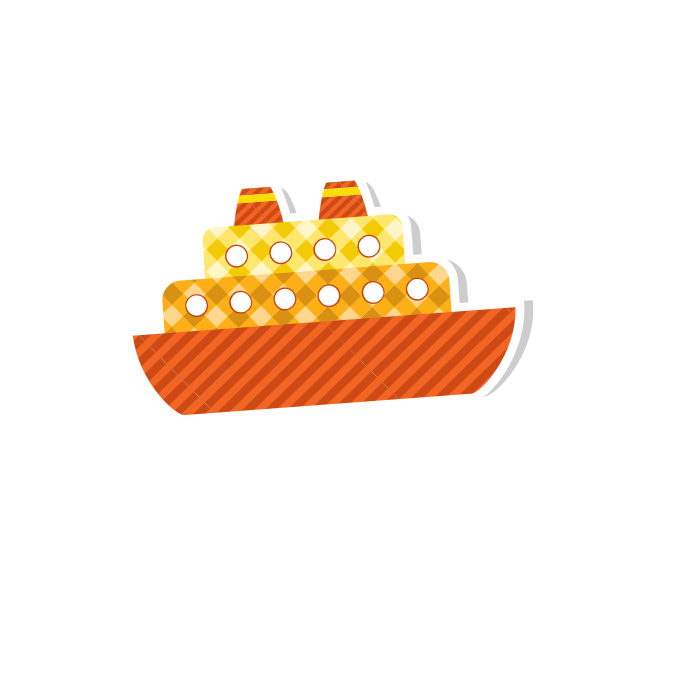 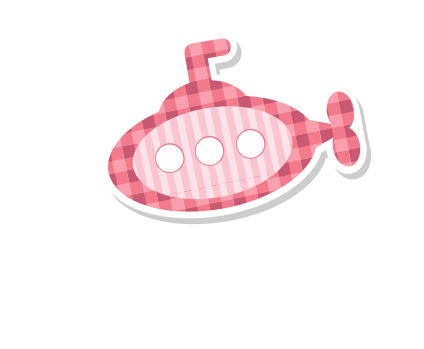 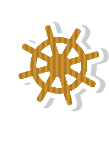 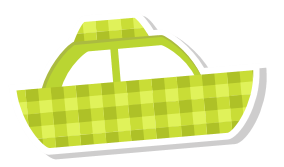 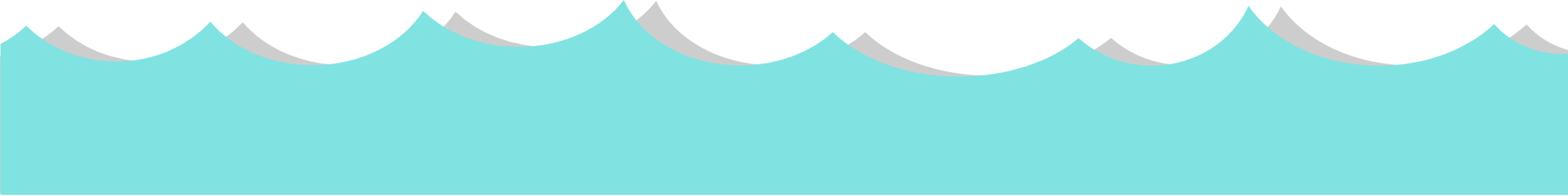 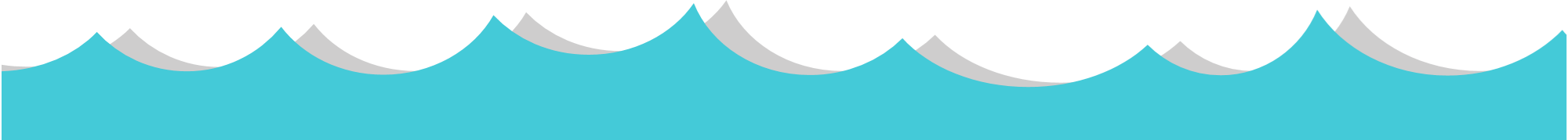 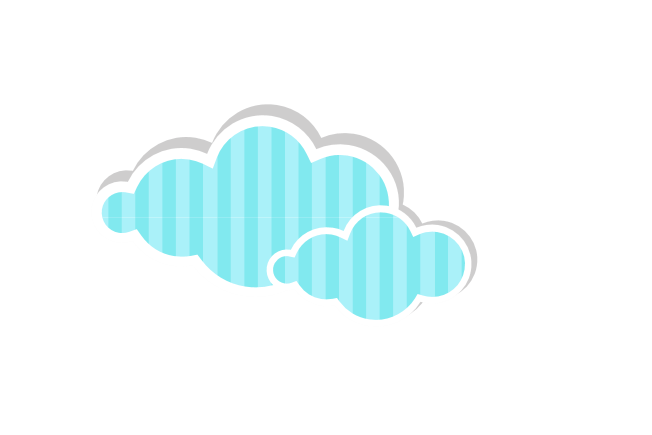 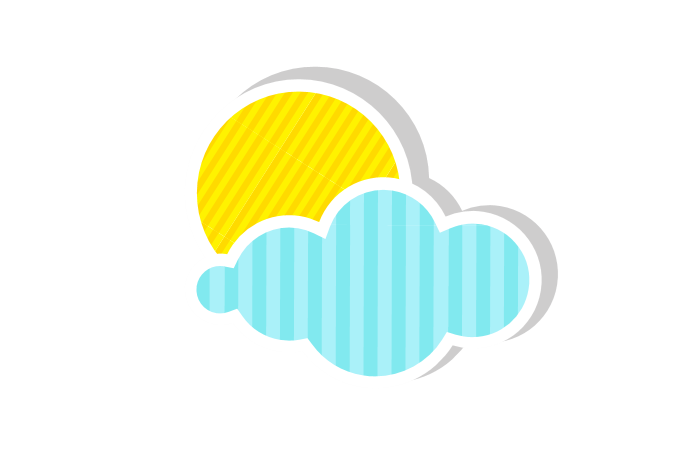 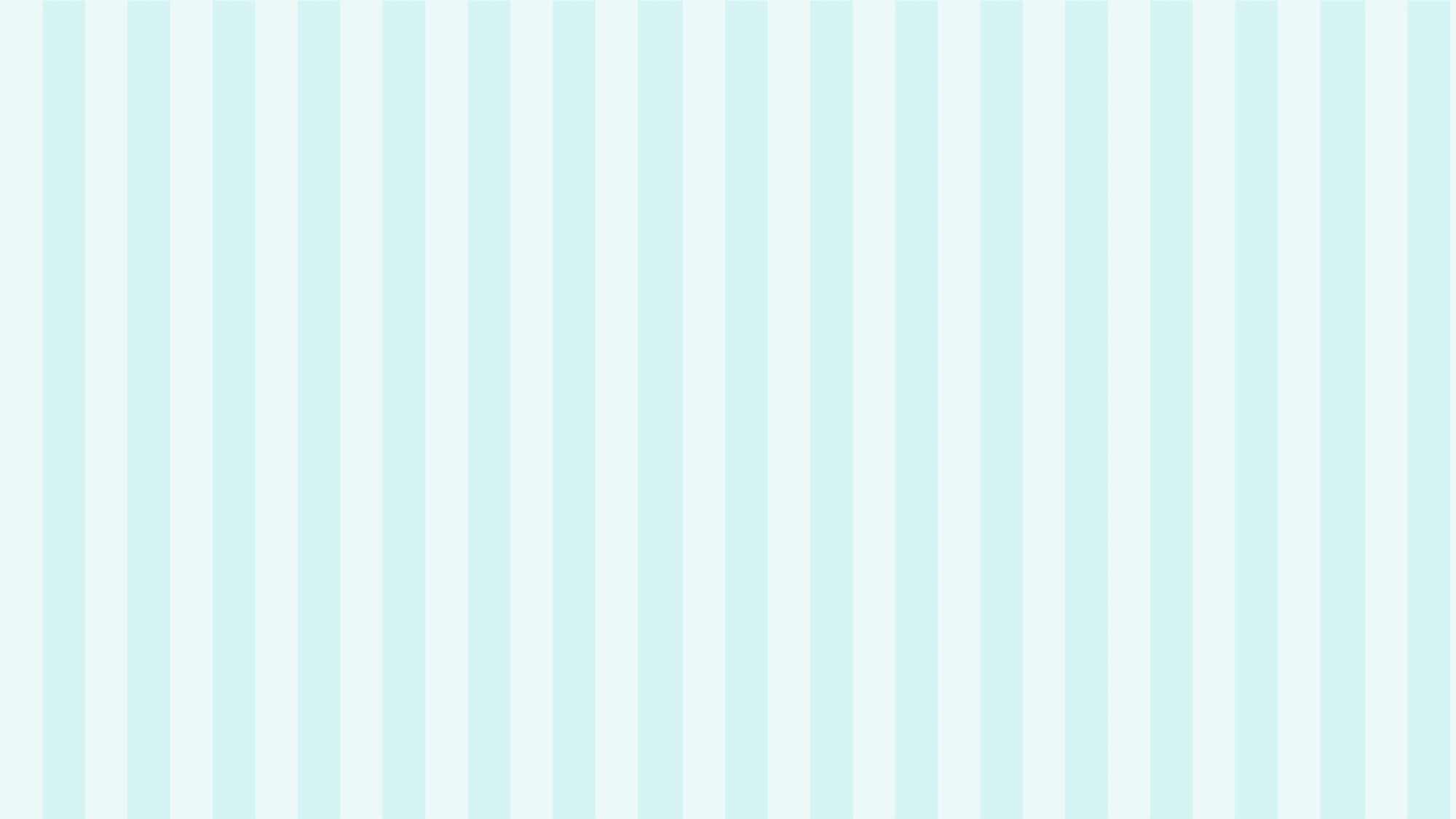 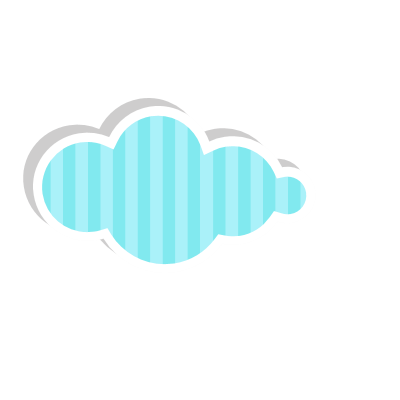 Thứ Năm ngày 31 tháng 10 năm 2024
Toán
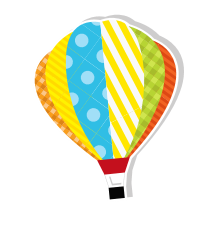 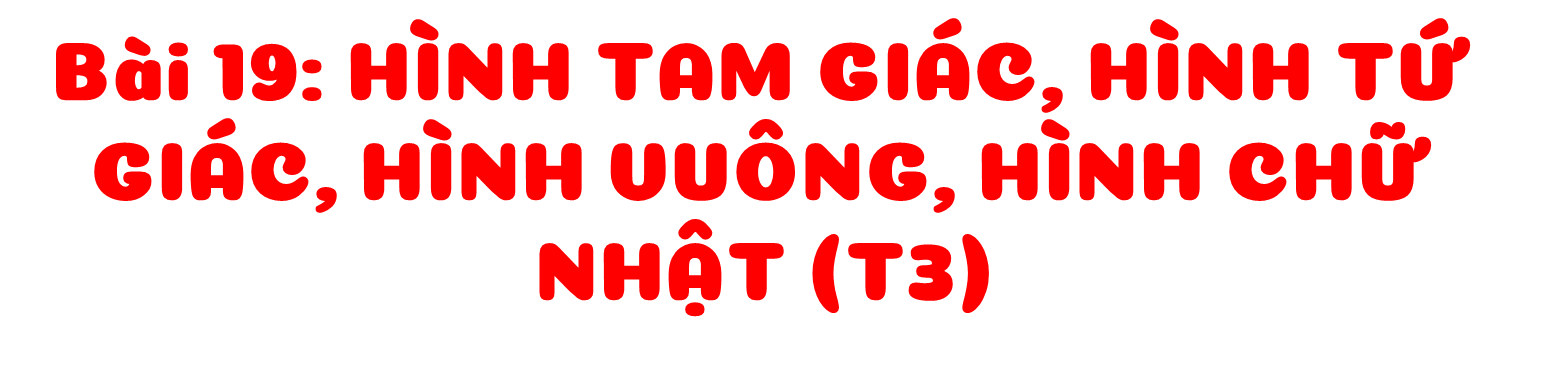 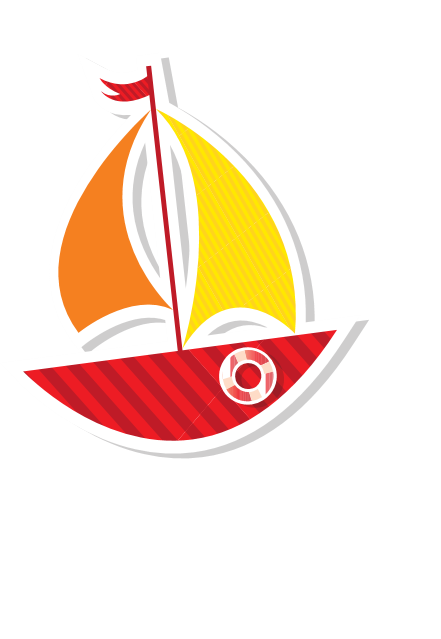 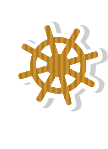 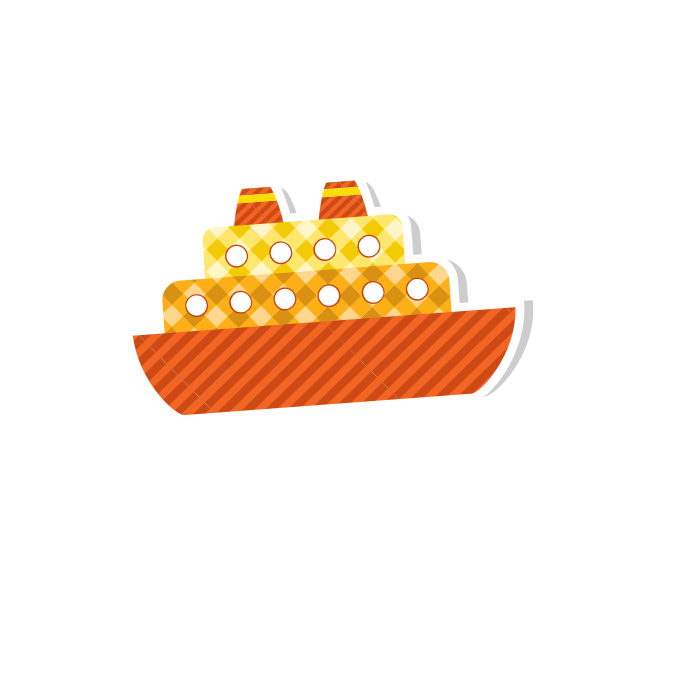 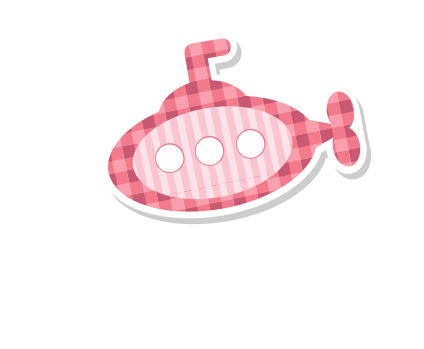 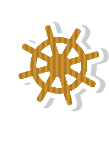 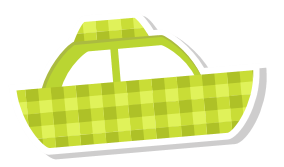 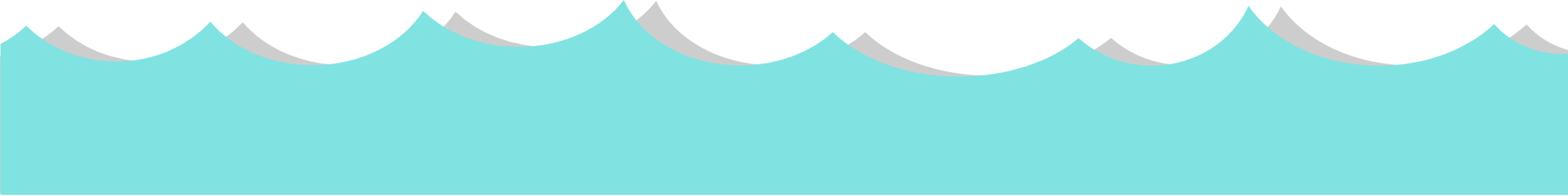 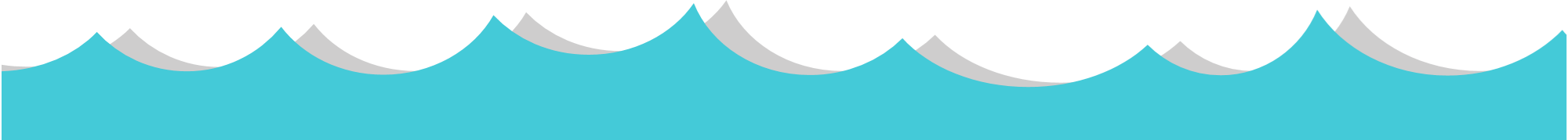 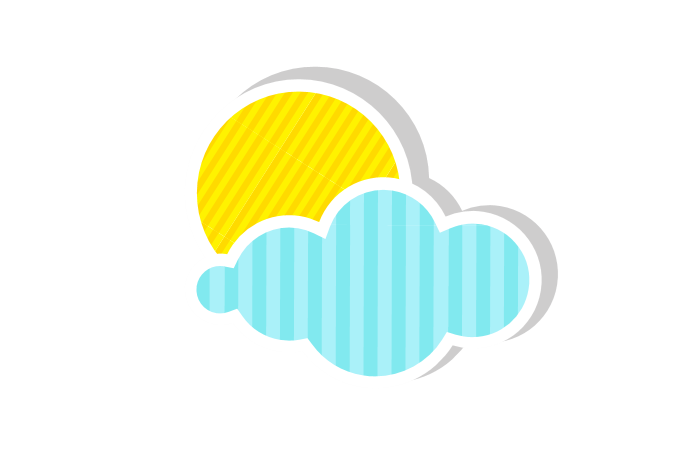 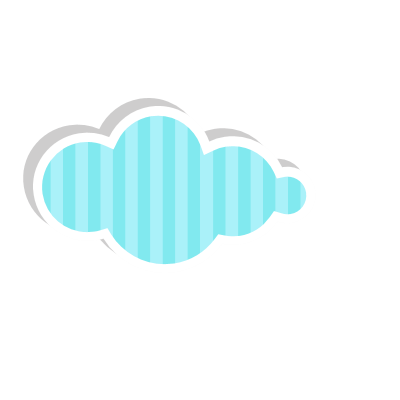 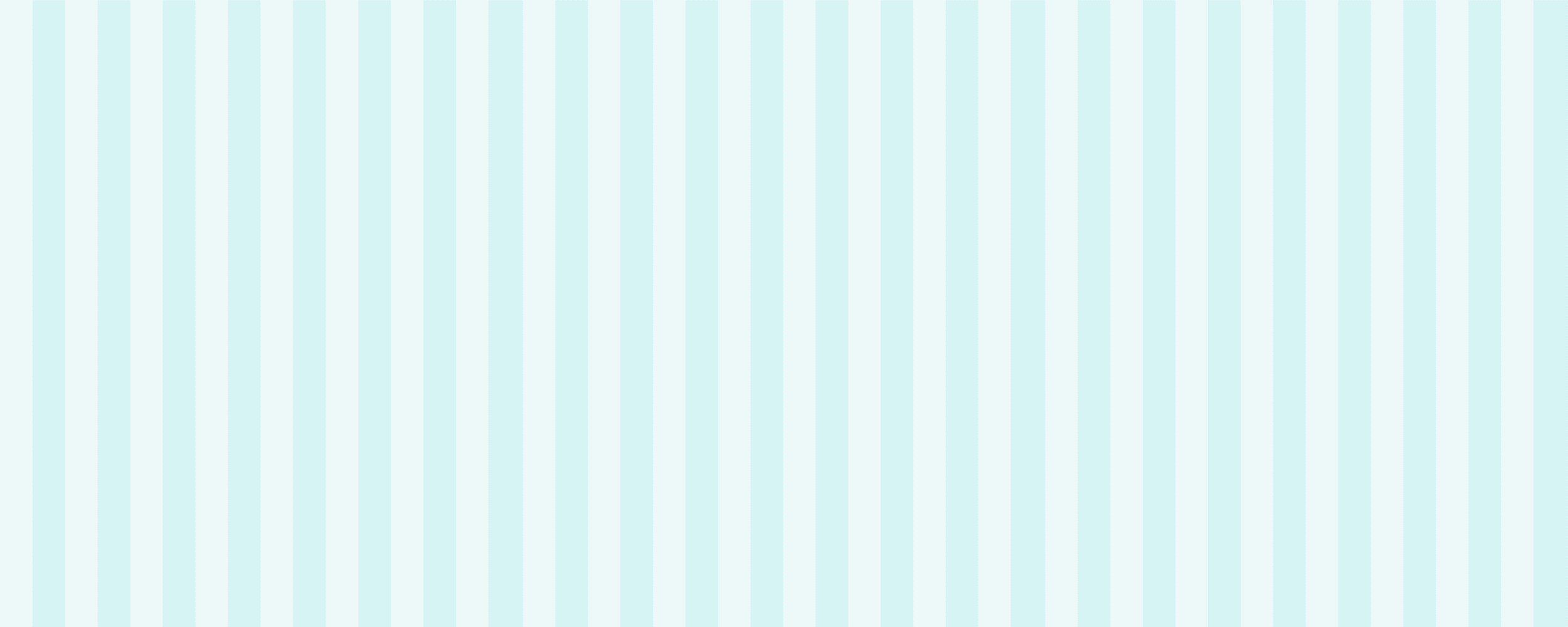 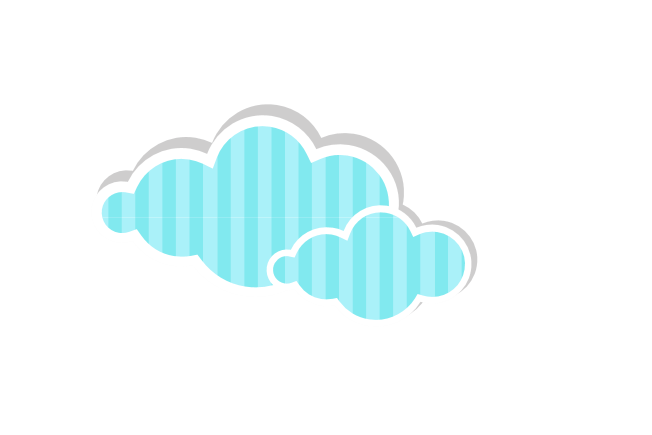 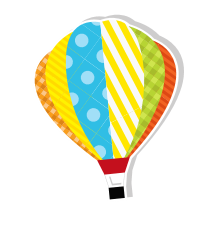 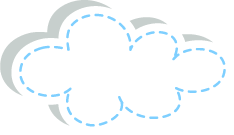 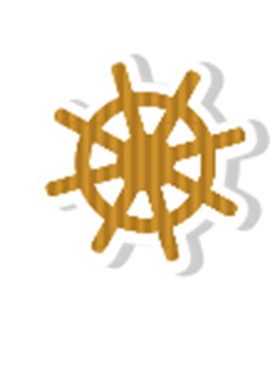 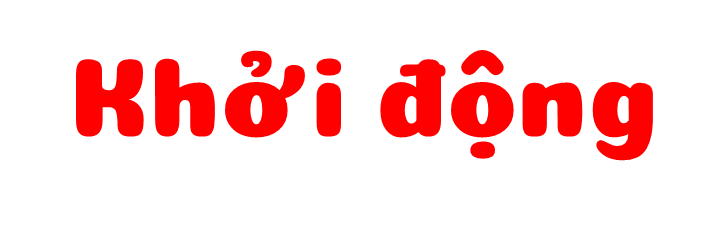 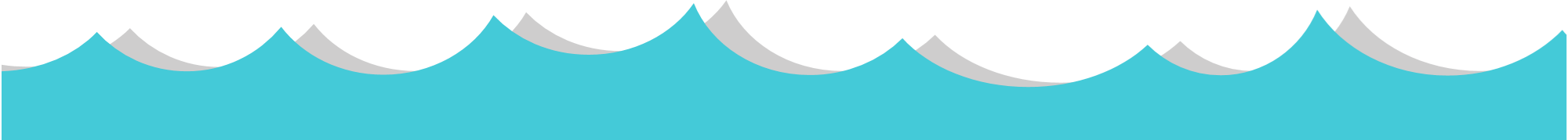 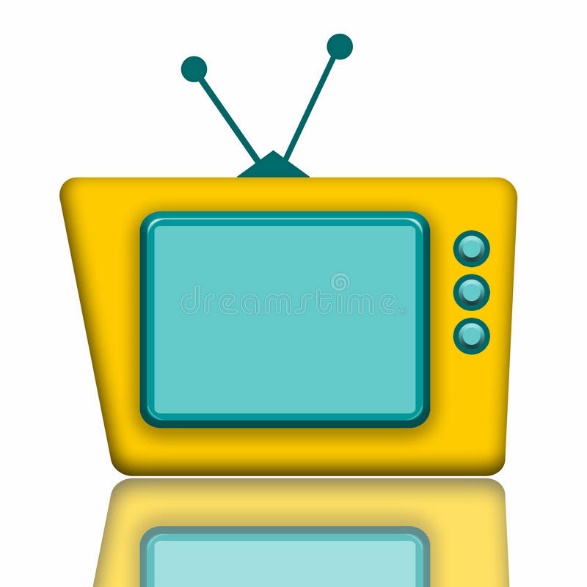 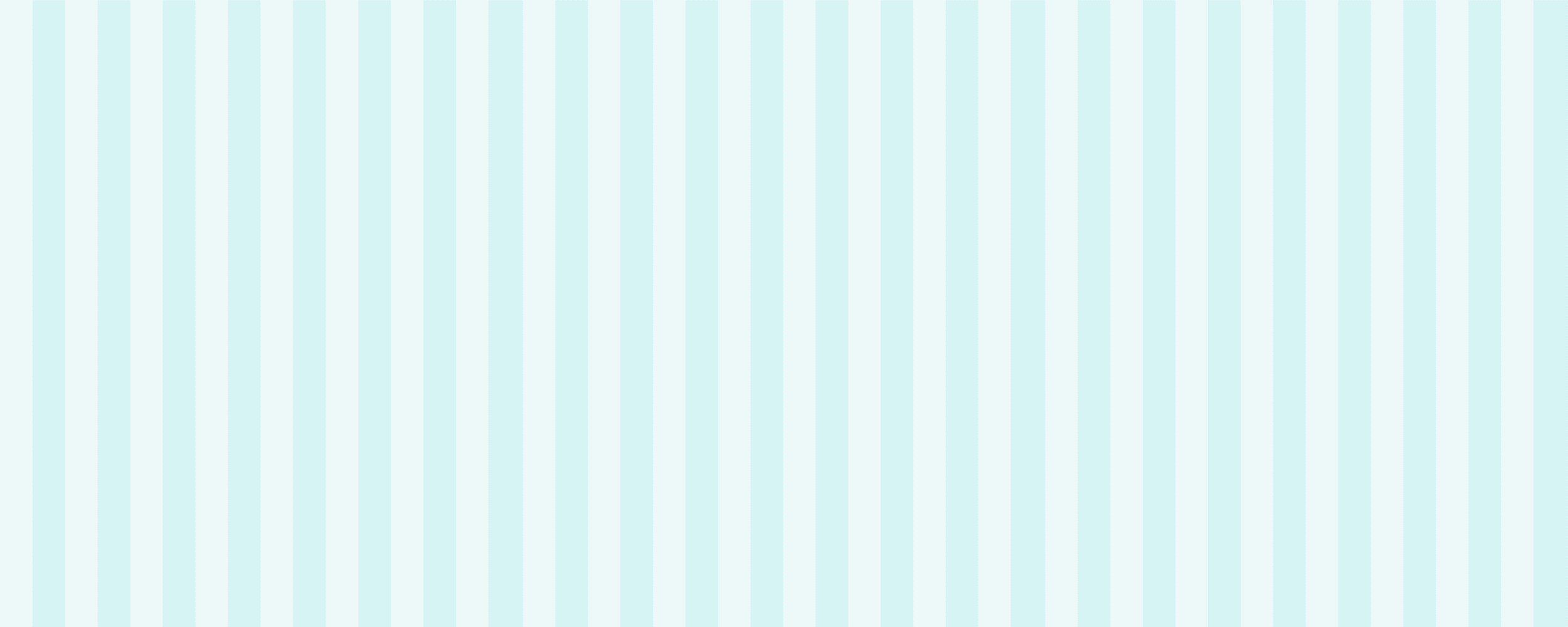 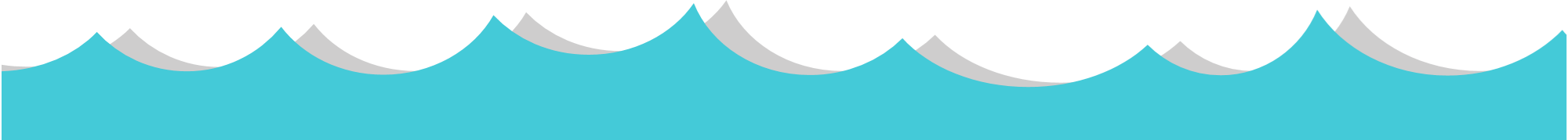 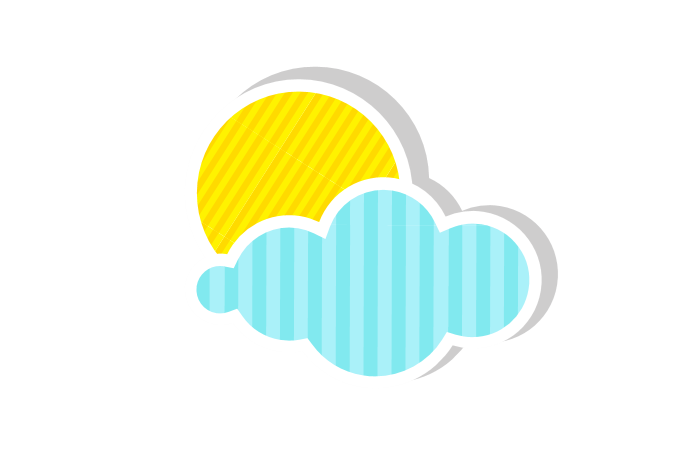 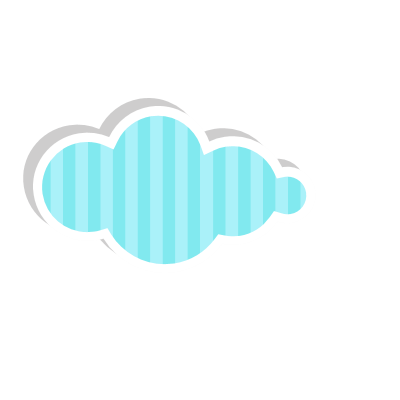 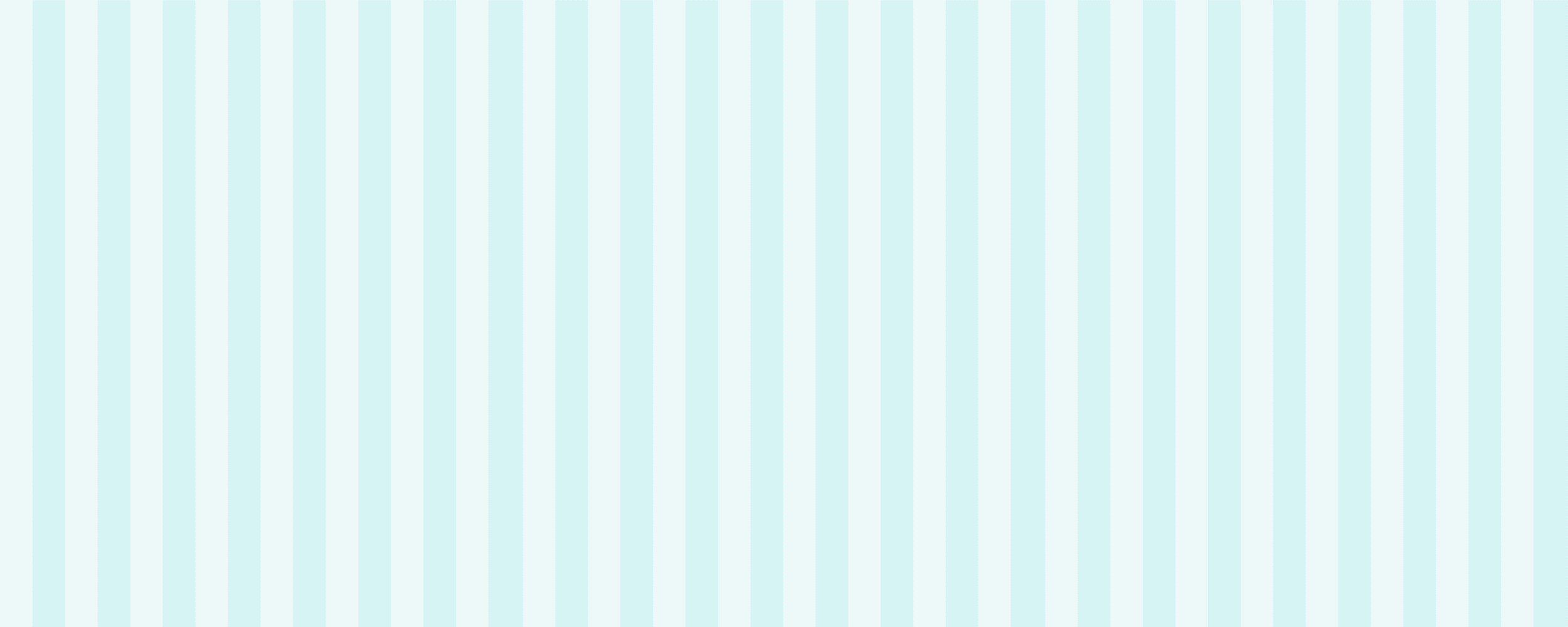 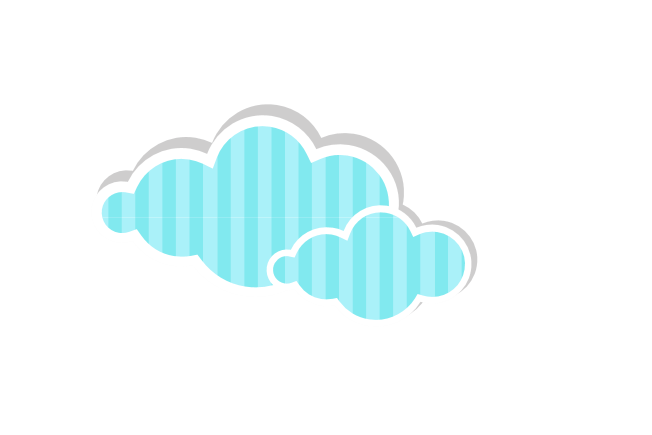 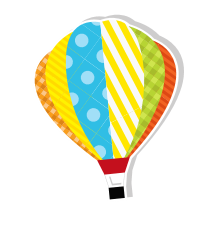 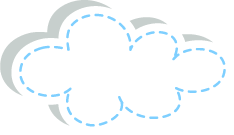 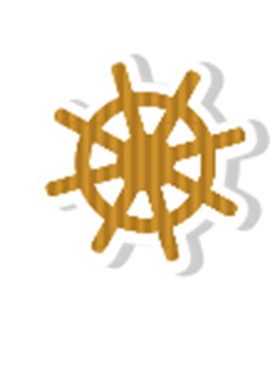 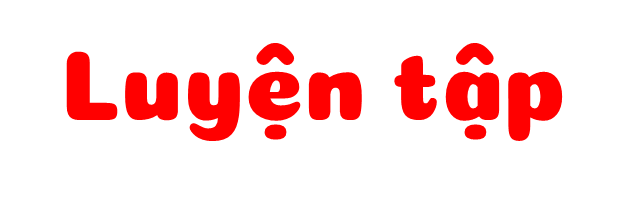 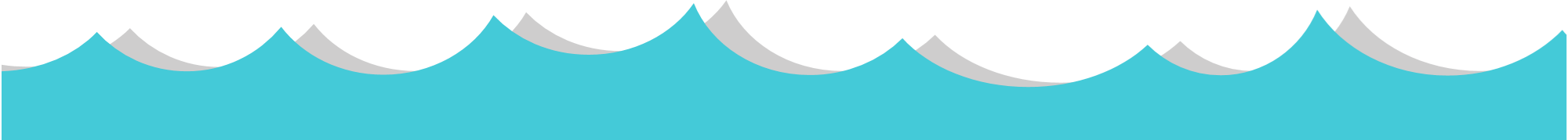 a) Nhà dế mèn cách nhà xén tóc bao nhiêu đề-xi-mét?
b) Nhà dế mèn cách nhà dế trũi bao nhiêu đề-xi-mét?
1. Nhà các bạn dế mèn, dế trũi, châu chấu voi và xén tóc ở bốn đỉnh của hình chữ nhật ABCD (như hình vẽ). Biết rằng BC = 13 dm, CD = 20 dm
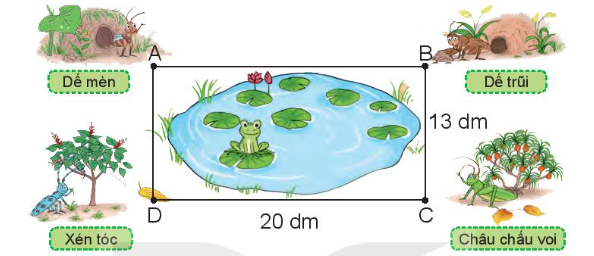 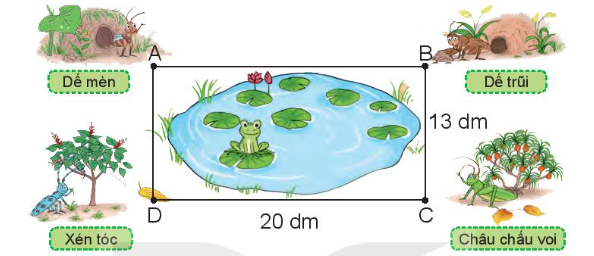 Nhà dế mèn cách nhà xén tóc tương ứng đoạn thẳng AD
Vì ABCD là hình chữ nhật nên AD = BC = 13 dm
Vậy nhà dế mèn cách nhà xén tóc 13 dm
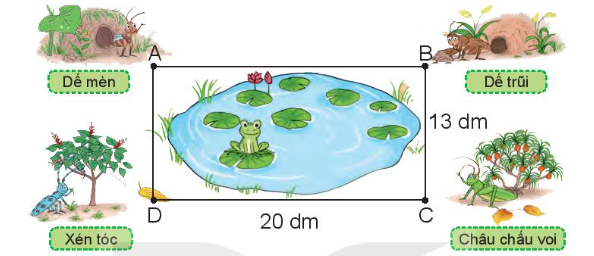 Nhà dế mèn cách nhà dế trũi tương ứng đoạn thẳngAB
Vì ABCD là hình chữ nhật nên AB = DC = 20 dm
Vậy nhà dế mèn cách nhà dế trũi 20 dm
Một con đường thẳng nối từ địa điểm A đến địa điểm B. Do đoạn đường CD bị hỏng nên người ta phải làm một đường tránh CMND có kích thước như hình vẽ. Biết CDNM là hình chữ nhật.
b. Đi từ địa điểm A đến địa điểm B theo đường tránh chính là đi theo đường gấp khúc CMND.
a. Vì CDNM là hình chữ nhật nên CD = BC = 2 km
Độ dài đường gấp khúc CMND là: 1 + 2 + 1 = 4 km
2
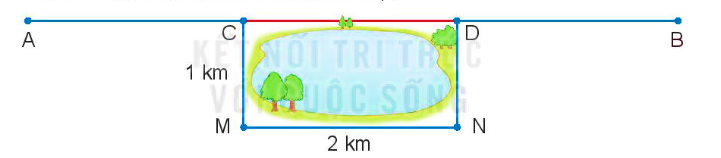 a) Số?
Độ dài đoạn đường CD là ? km
b) Chọn câu trả lời đúng
Đi từ địa điểm A đến địa điểm B theo đường tránh dài hơn đi theo đường thẳng bao nhiêu ki-lô-mét?
A. 1 km                      B. 3 km            C. 2 km
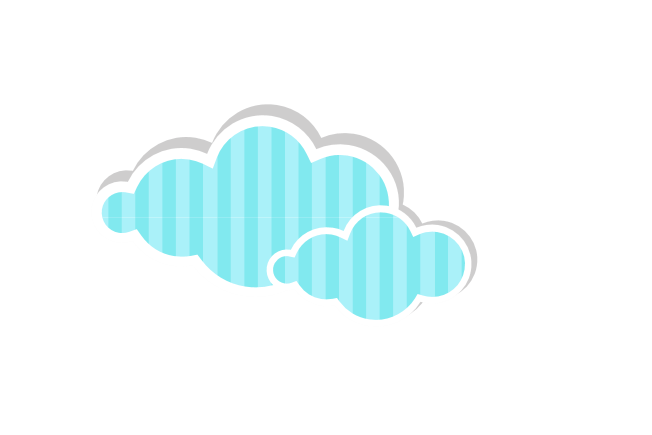 Với 6 que tính, Rô-bốt xếp được một hình chữ nhật như hình bên.
Sử dụng 10 que tính, em hãy xếp một hình chữ nhật. Em tìm được mấy cách xếp?
Ta có các cách xếp như sau:
3
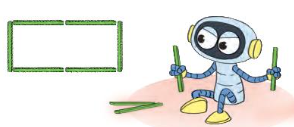 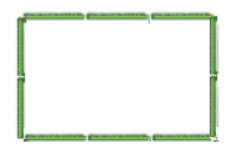 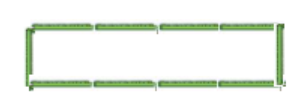 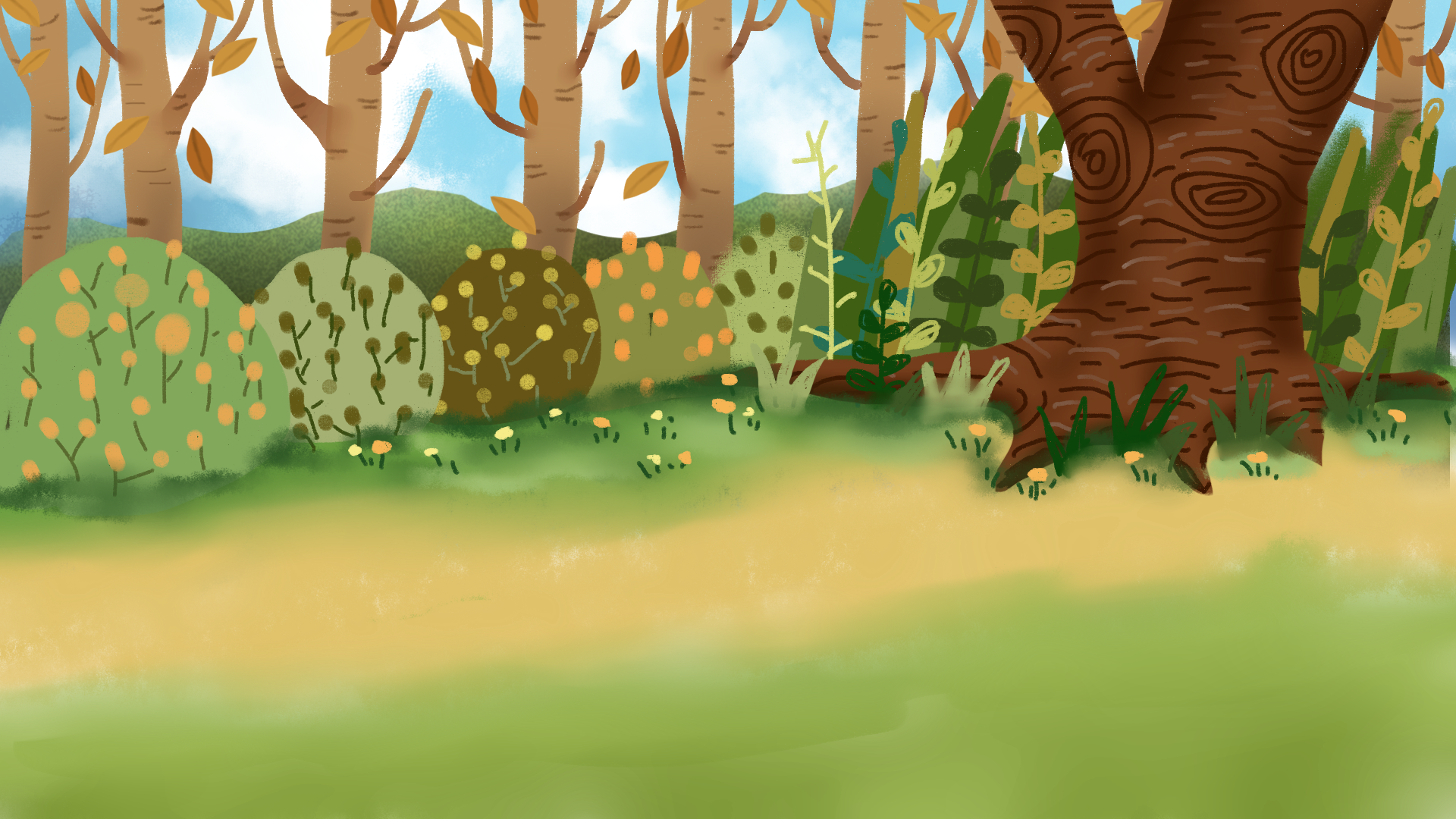 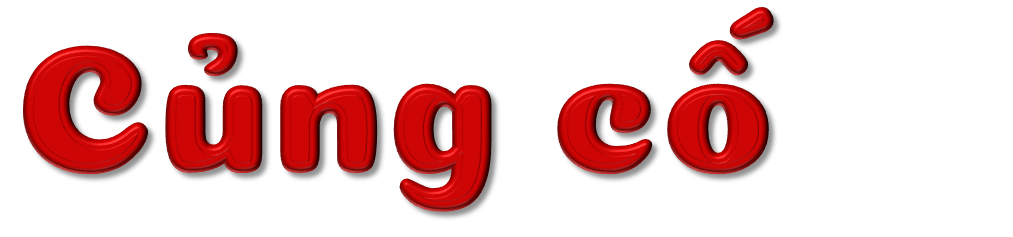 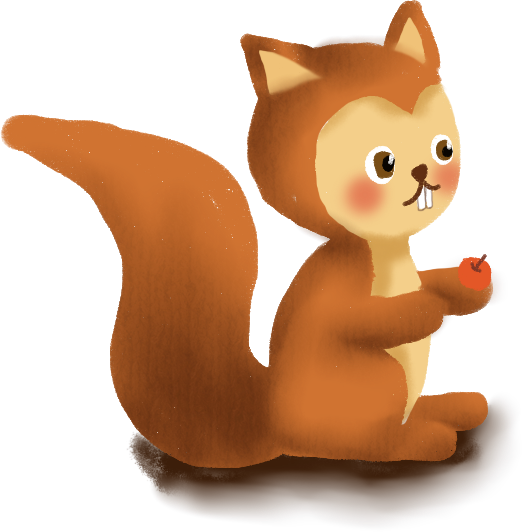 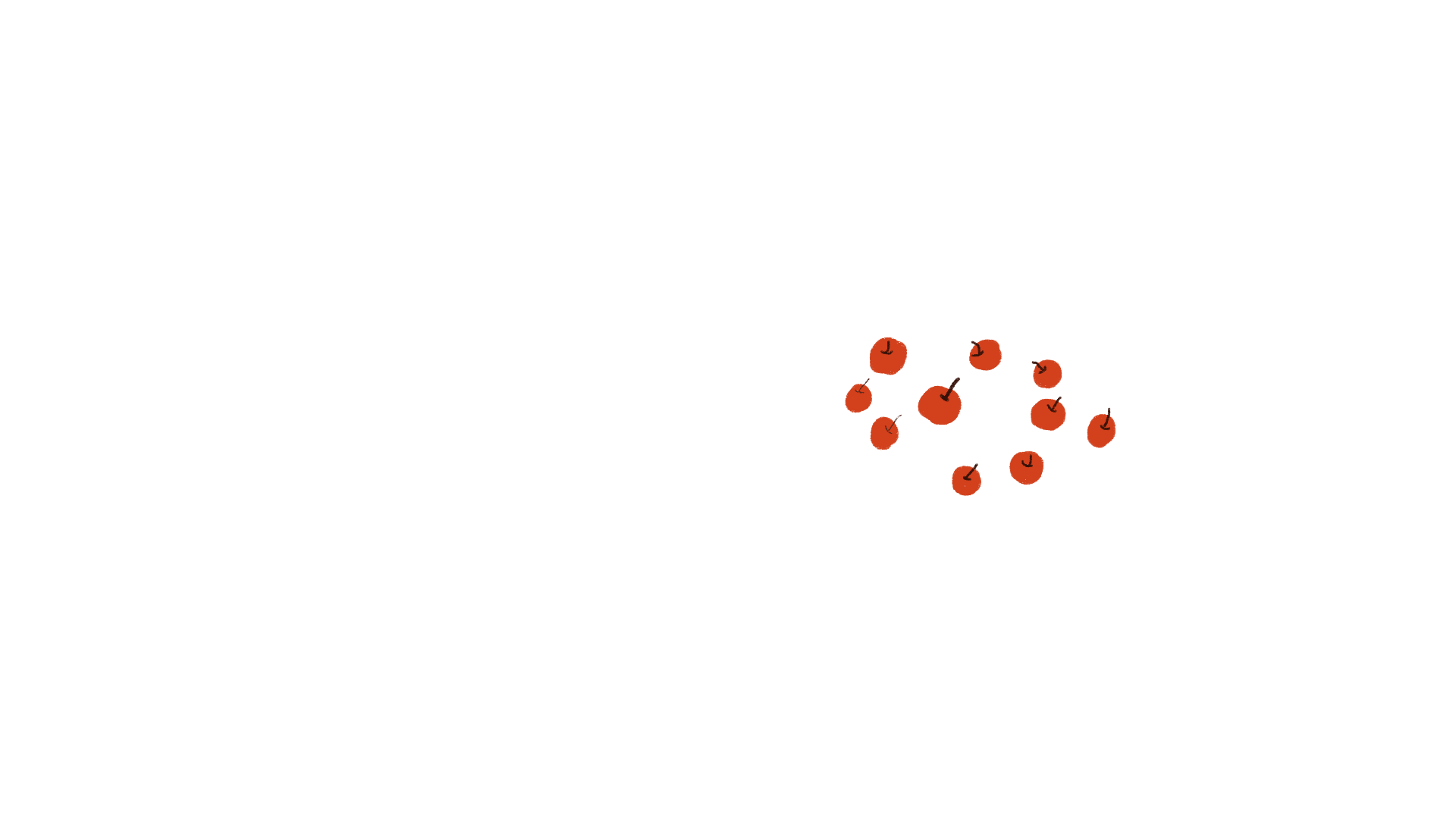 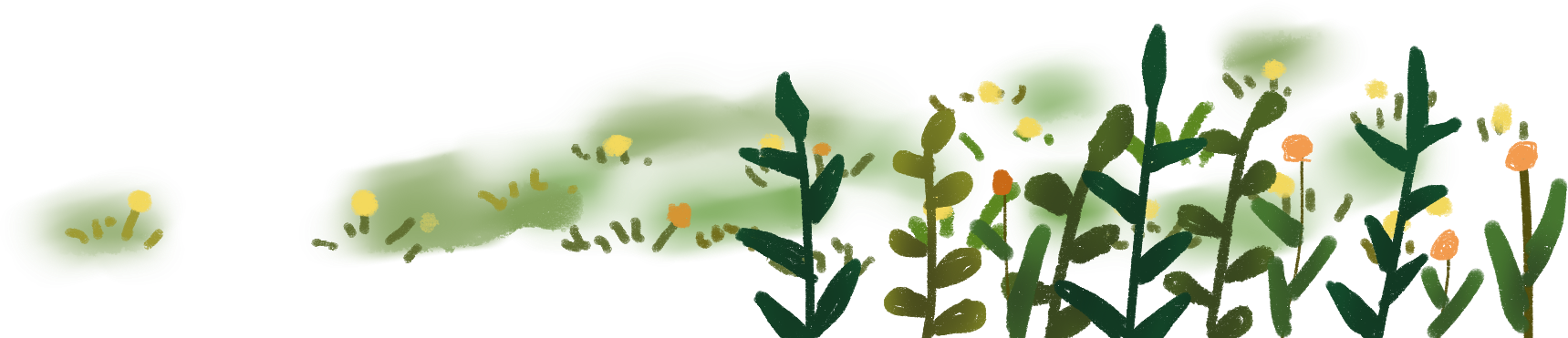 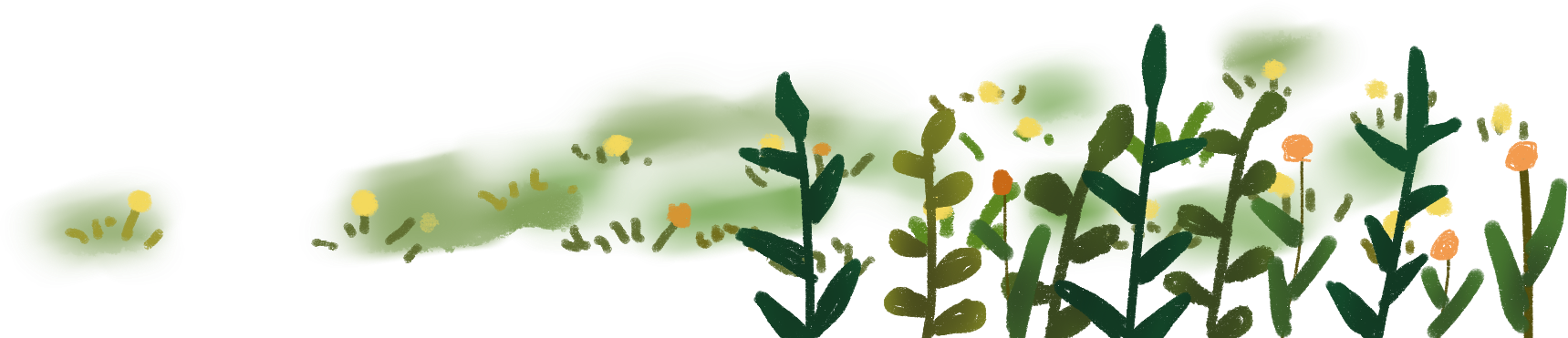 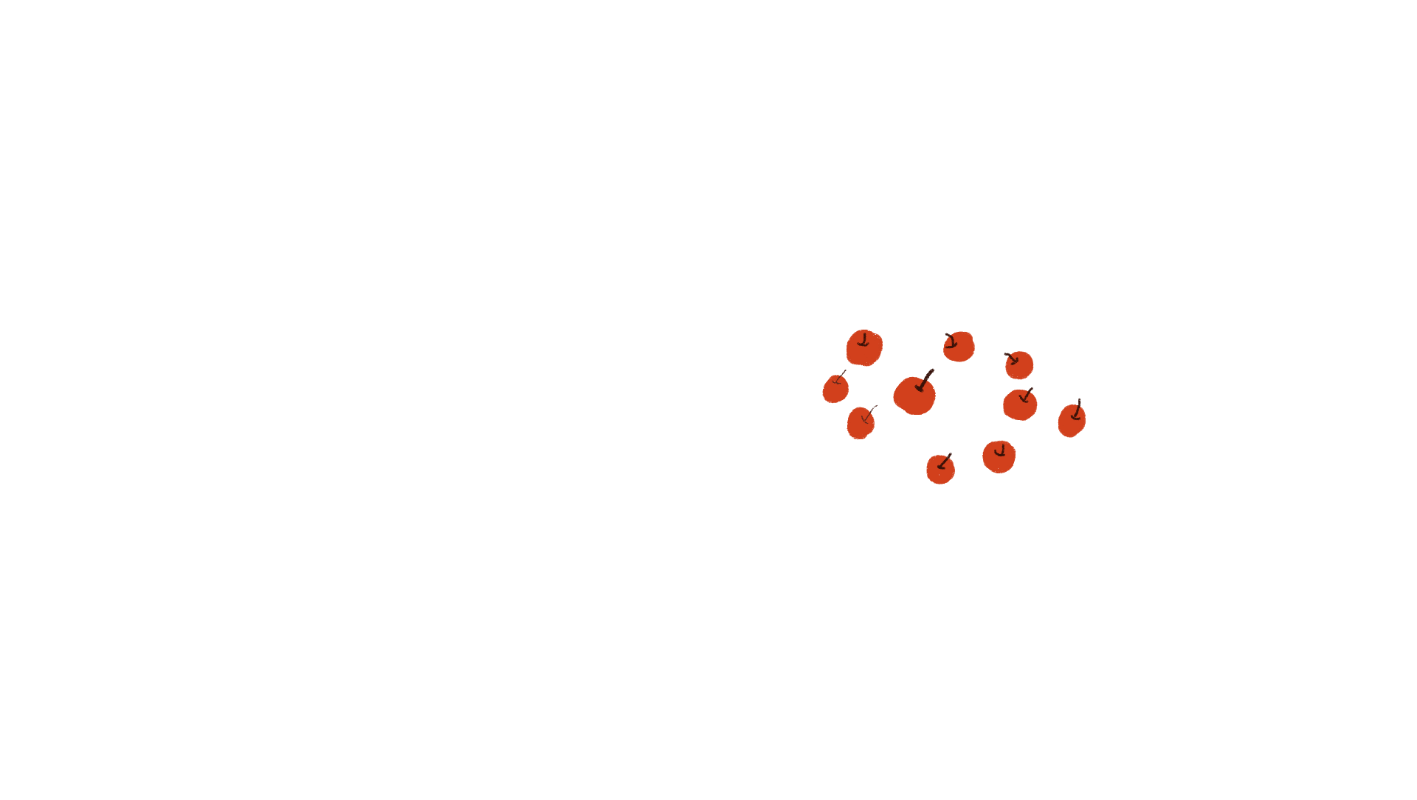 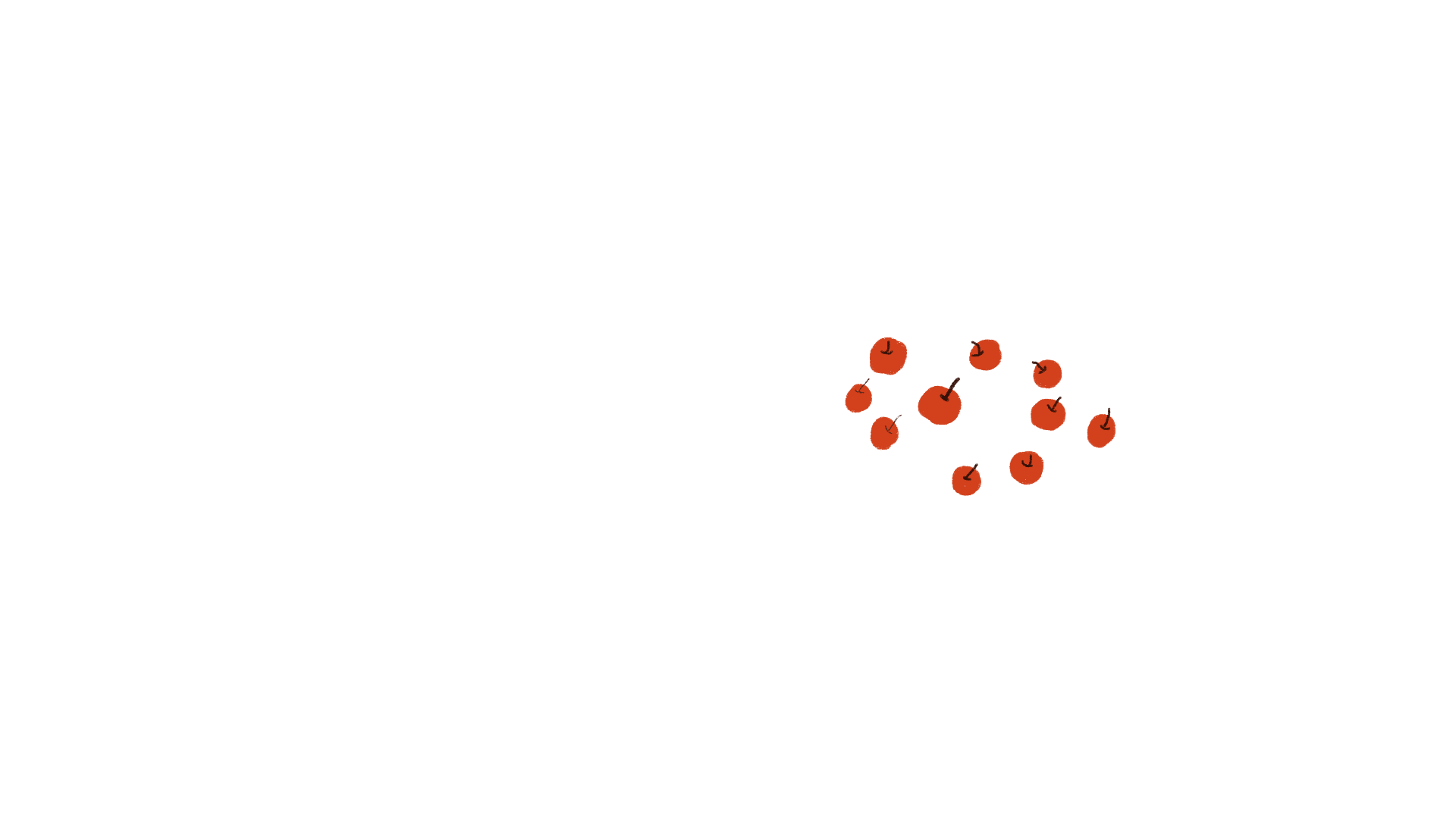 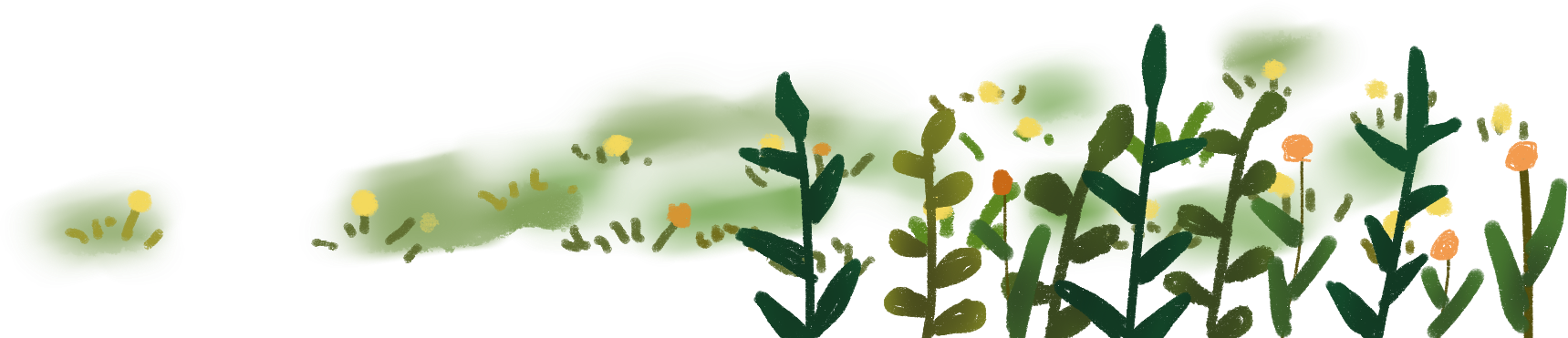 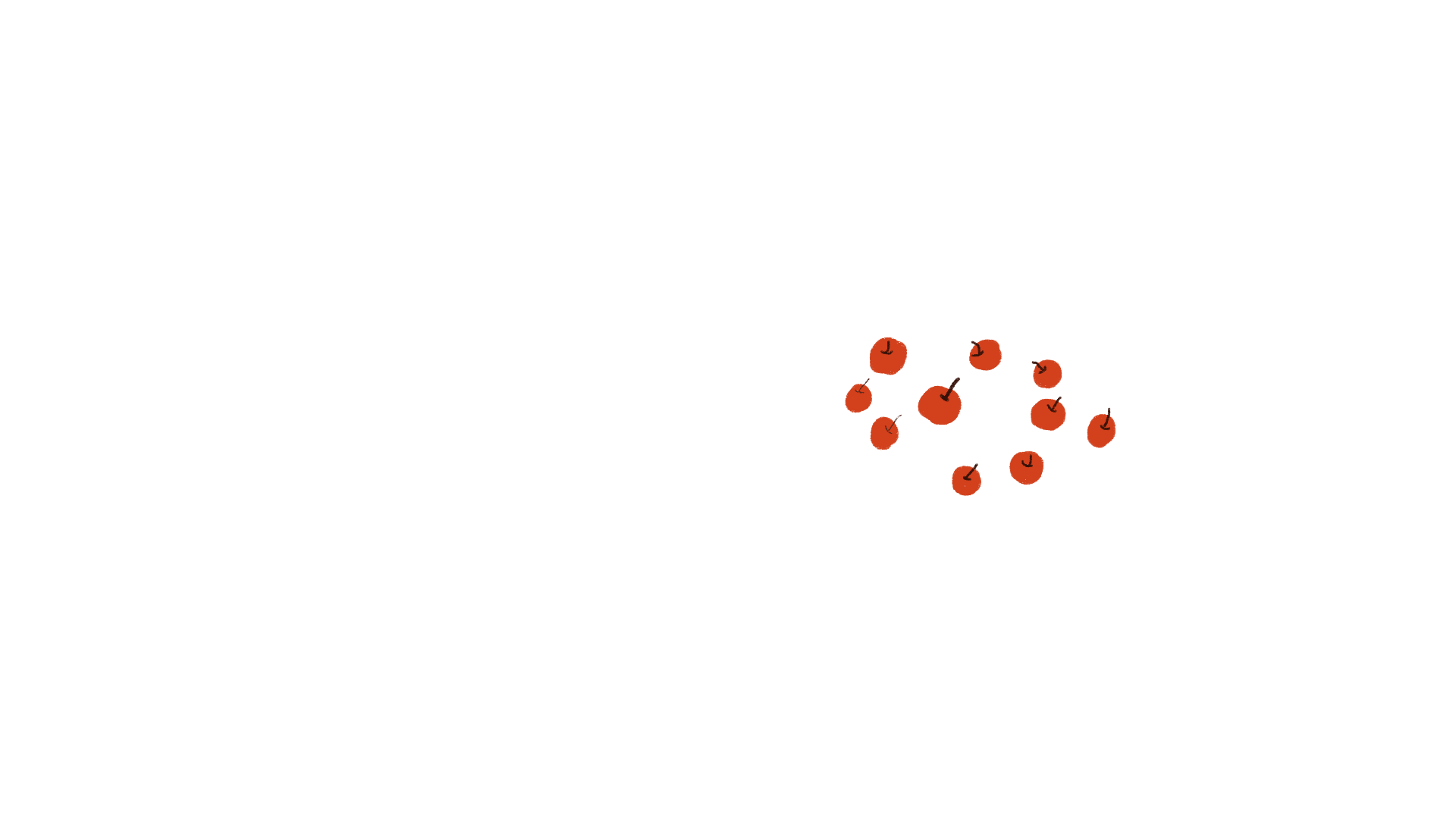 THỢ SĂN HẠT DẺ
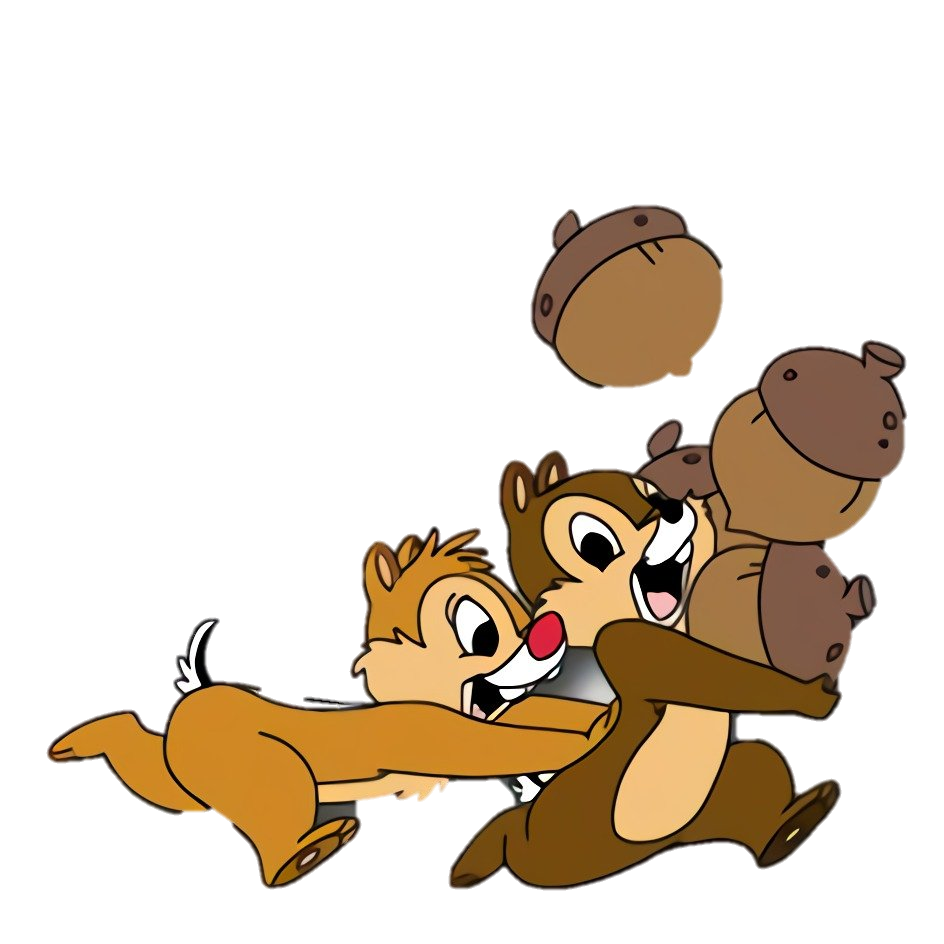 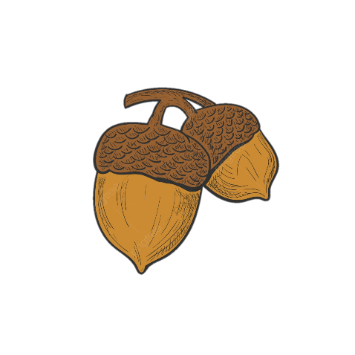 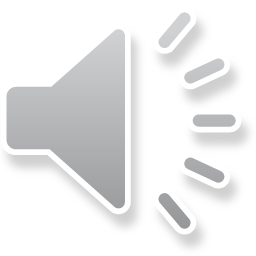 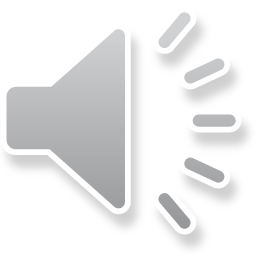 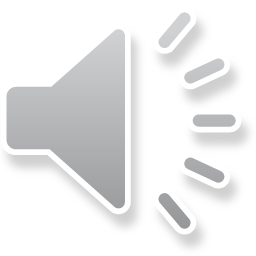 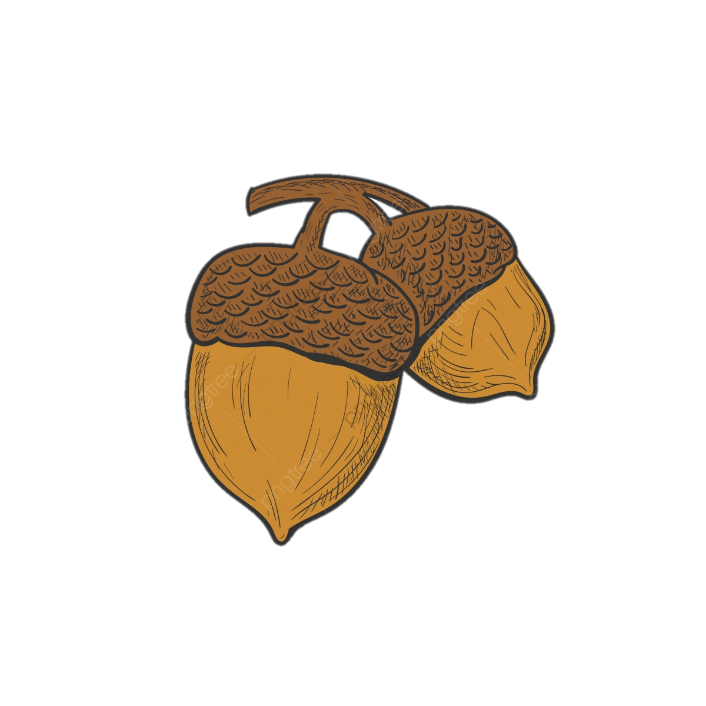 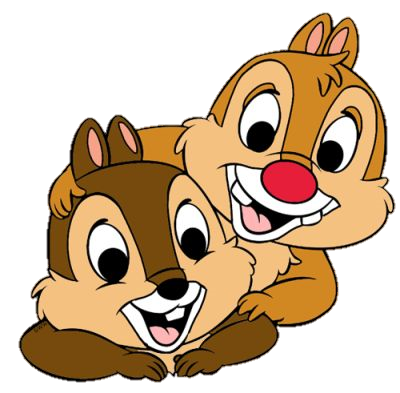 Hình vuông có mấy góc?
Đáp án: 4 góc
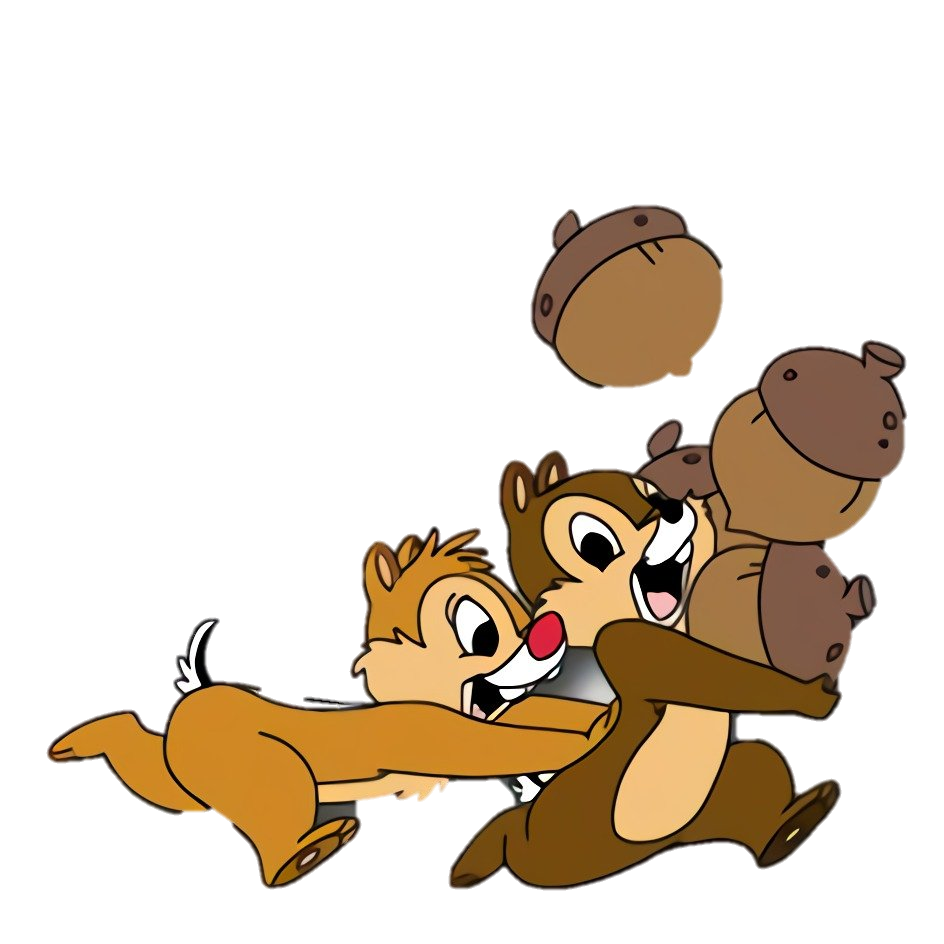 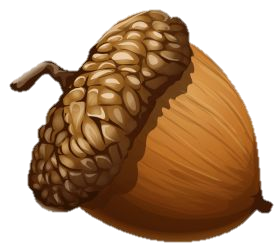 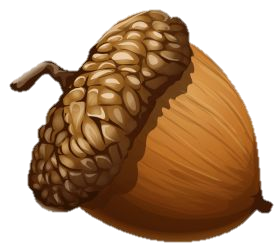 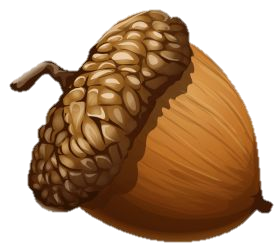 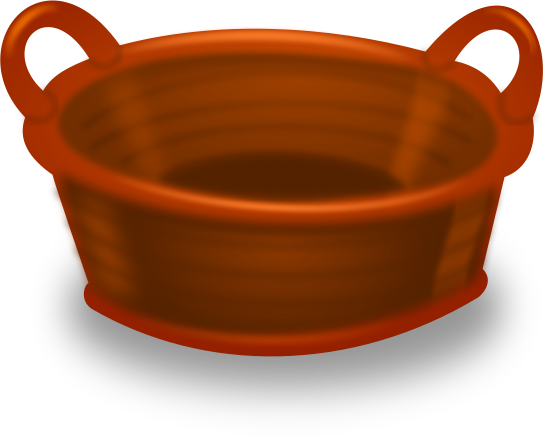 [Speaker Notes: Trả lời đúng thì các bạn sóc sẽ có them hạt dẻ]
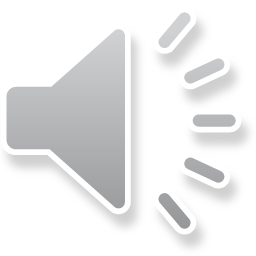 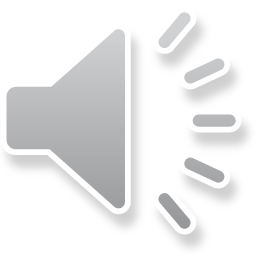 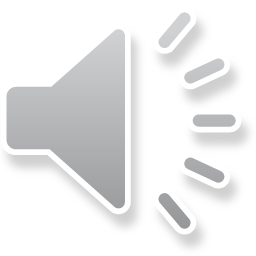 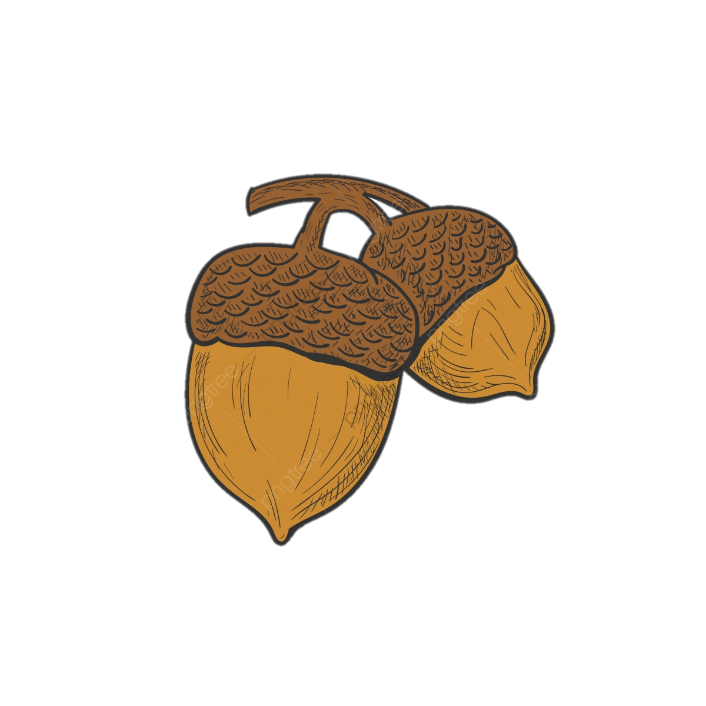 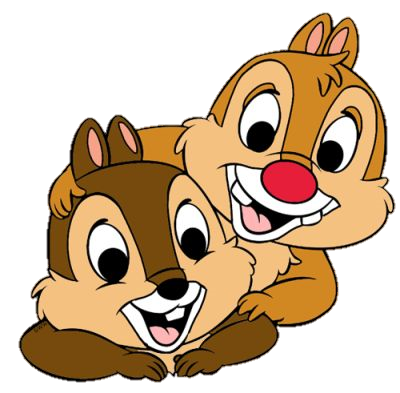 Hình chữ nhật có mấy cạnh?
Đáp án: 4 cạnh
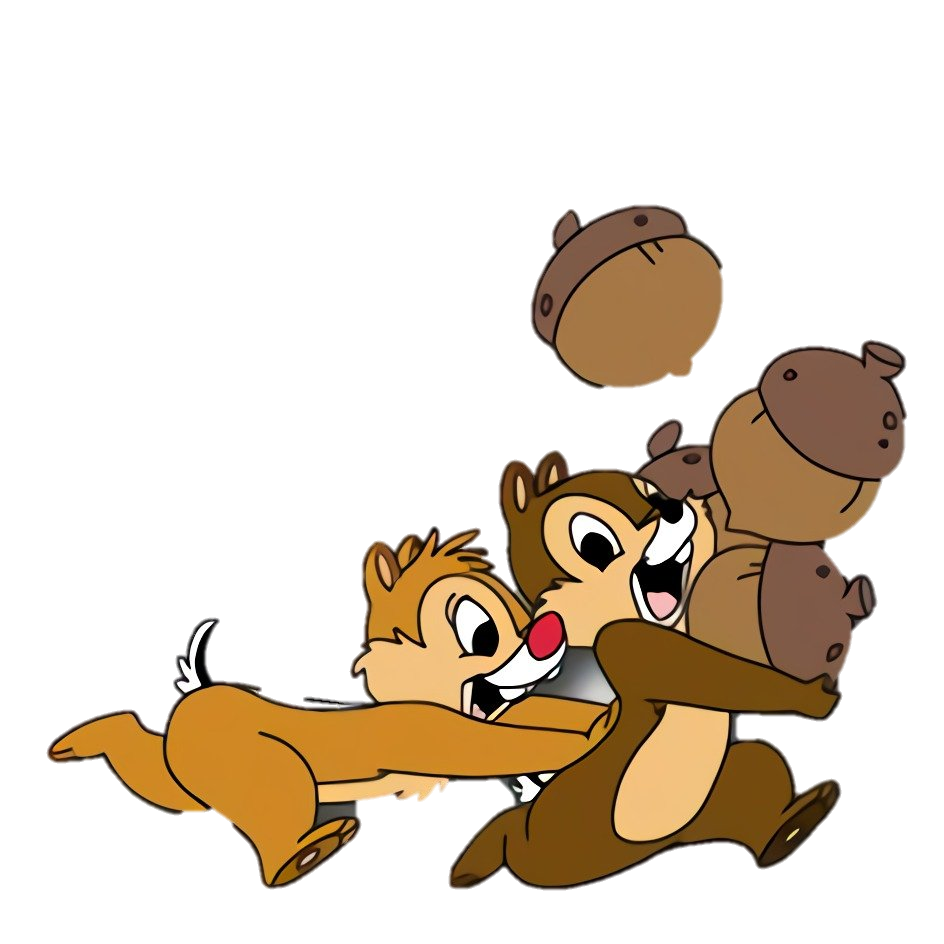 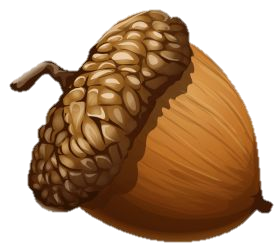 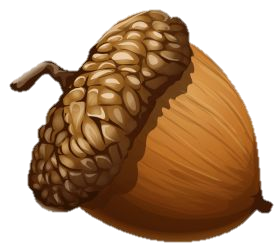 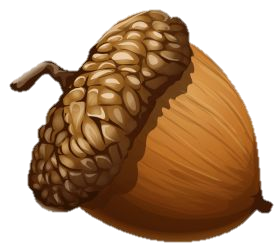 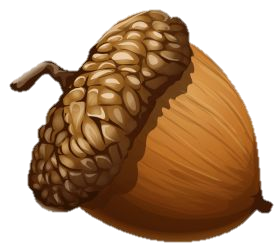 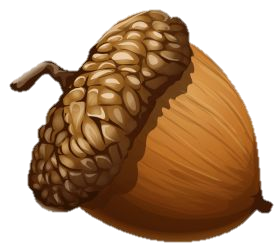 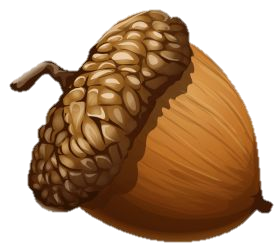 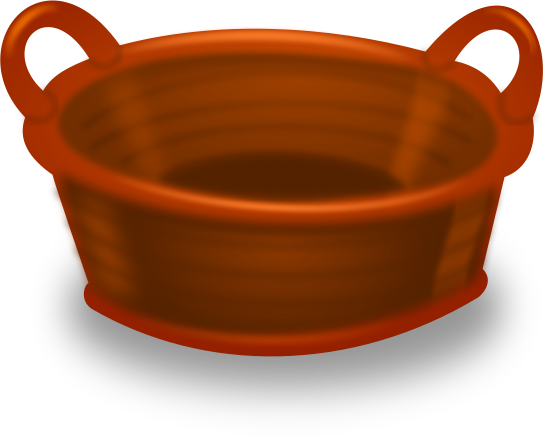 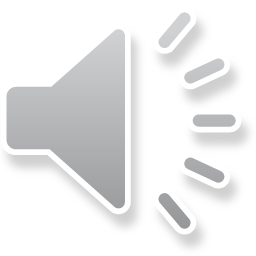 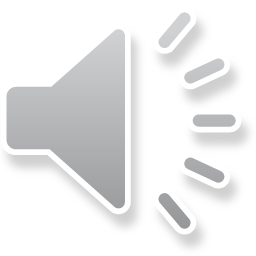 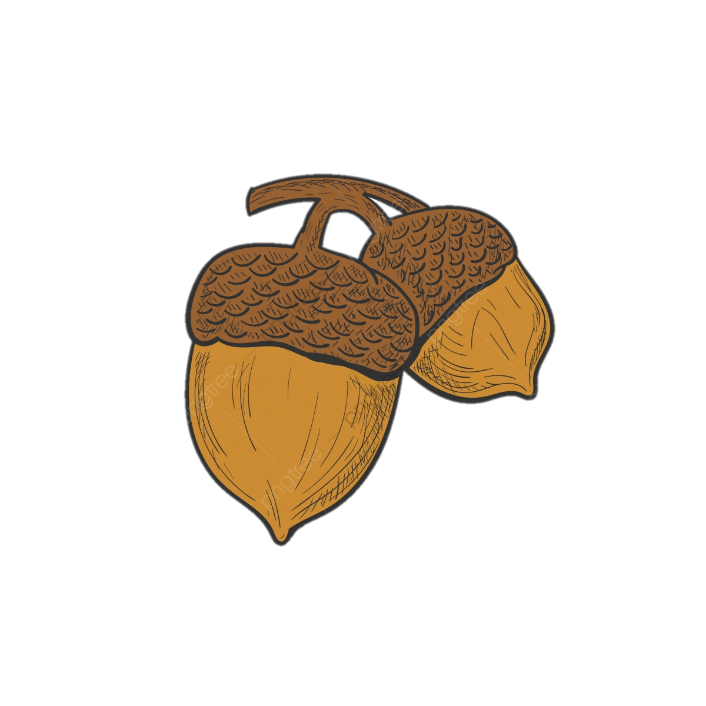 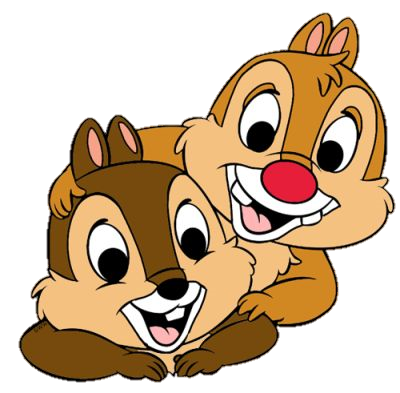 Các cạnh của hình vuông có bằng nhau không?
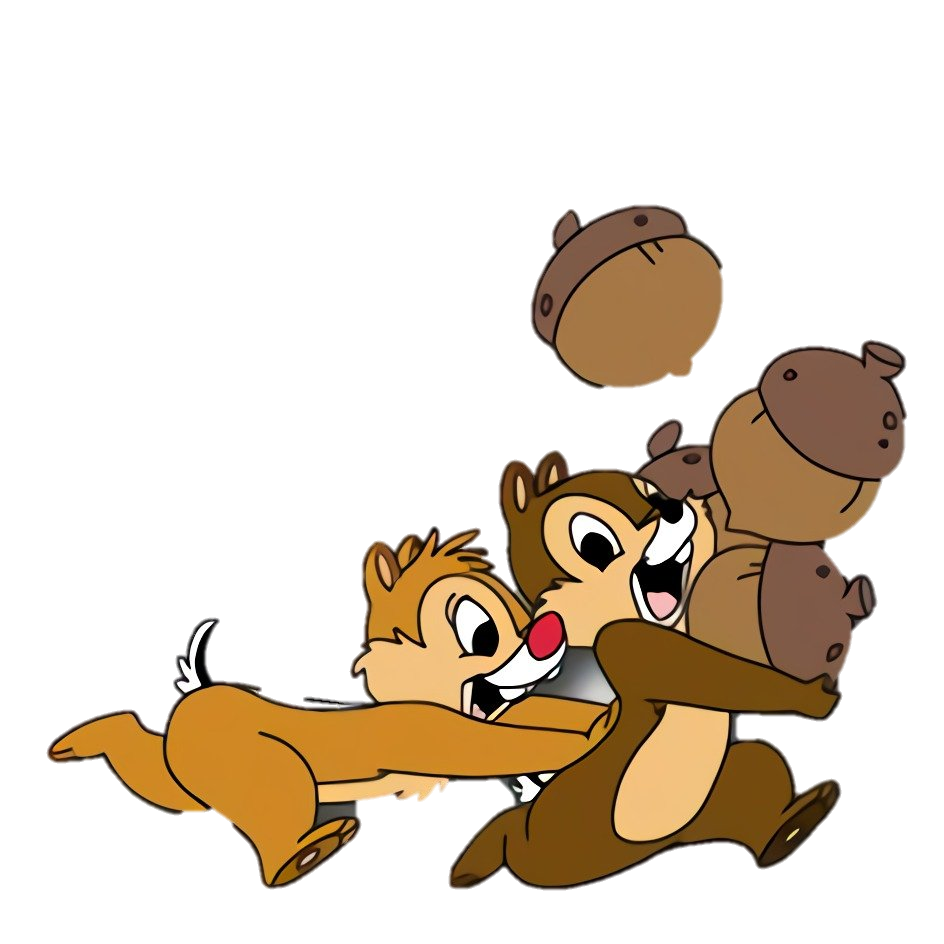 Đáp án: Bằng nhau
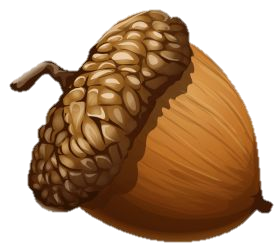 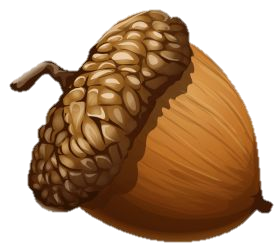 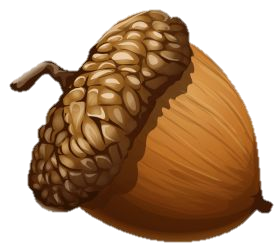 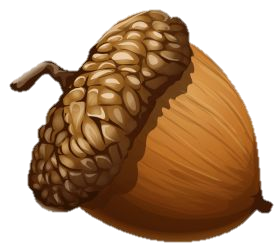 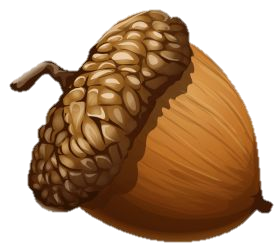 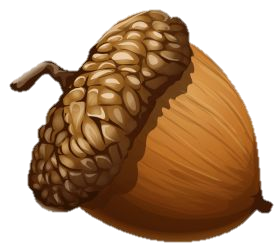 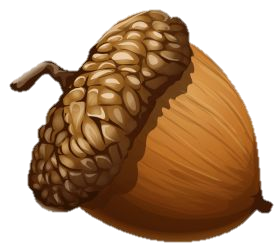 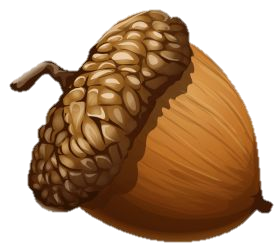 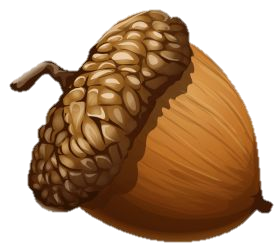 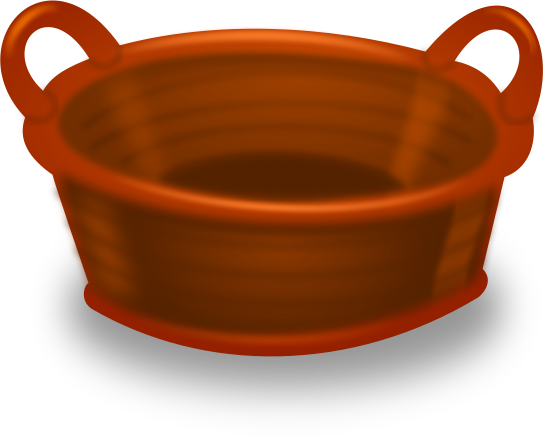 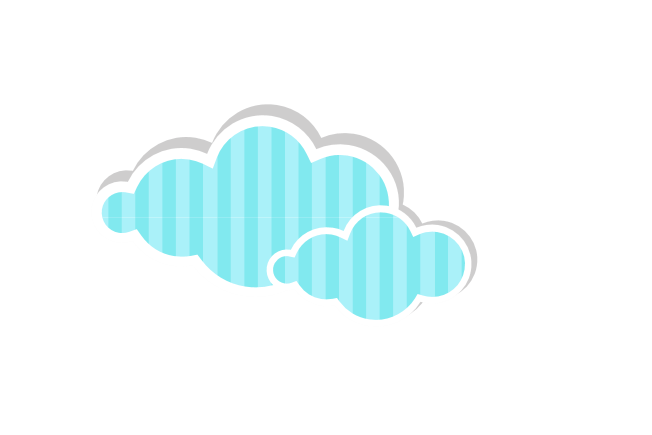 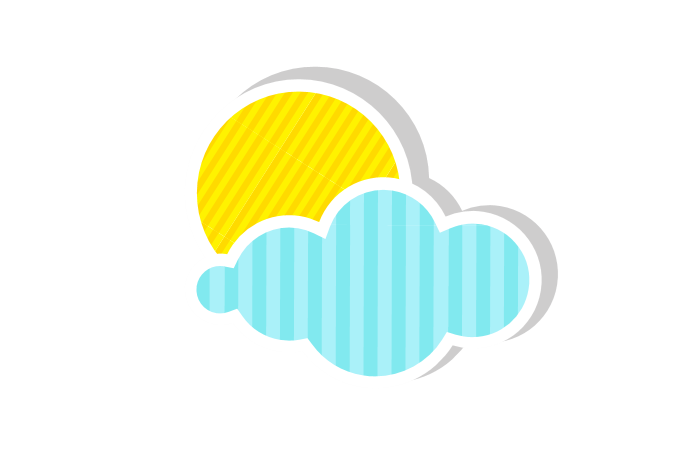 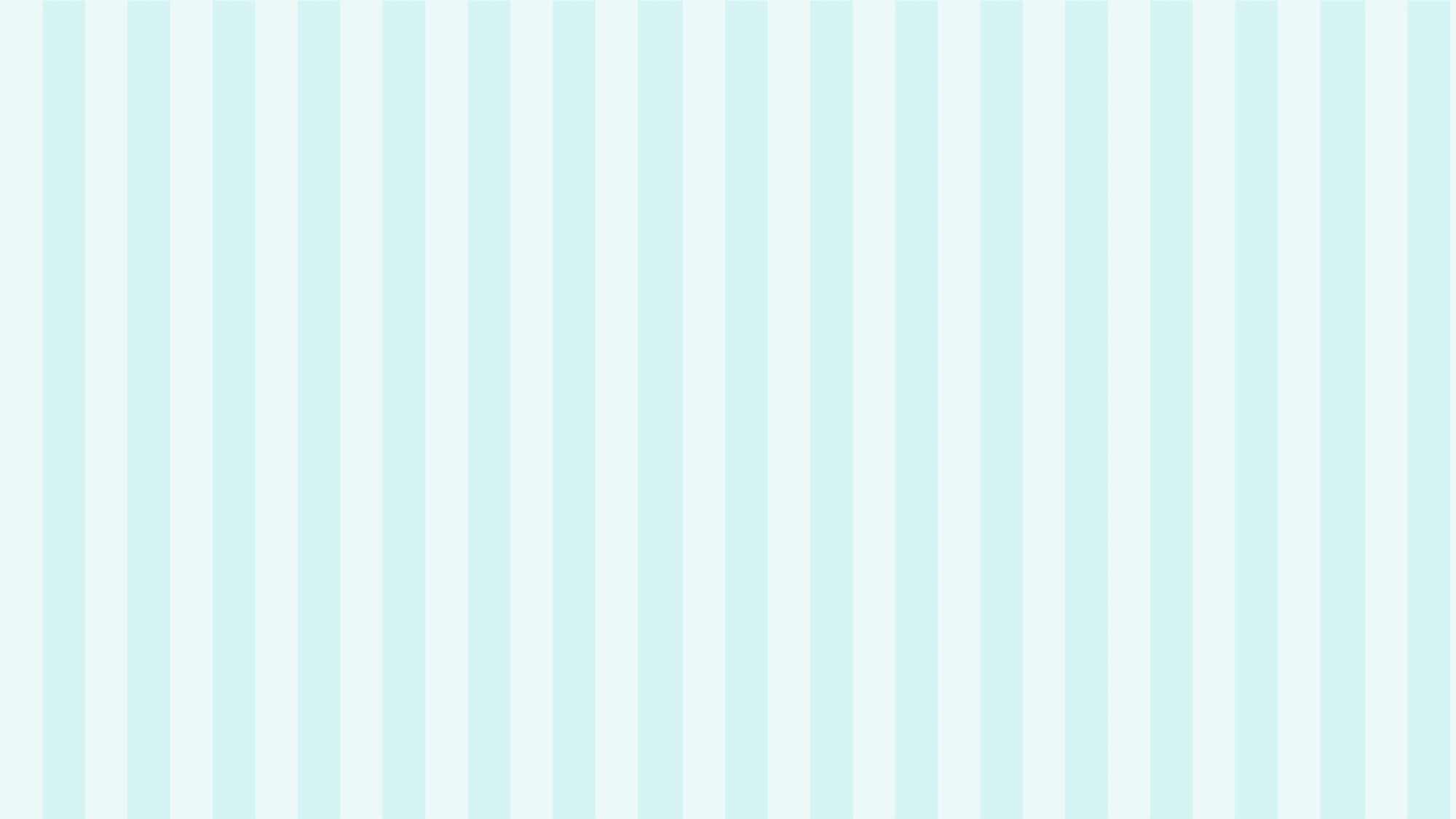 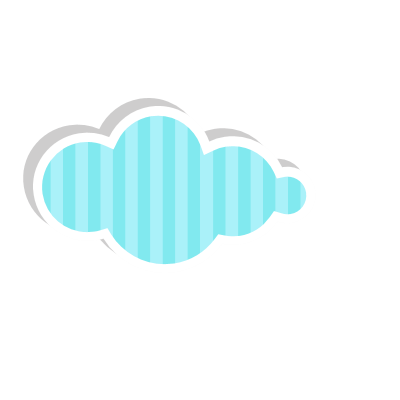 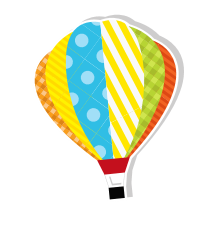 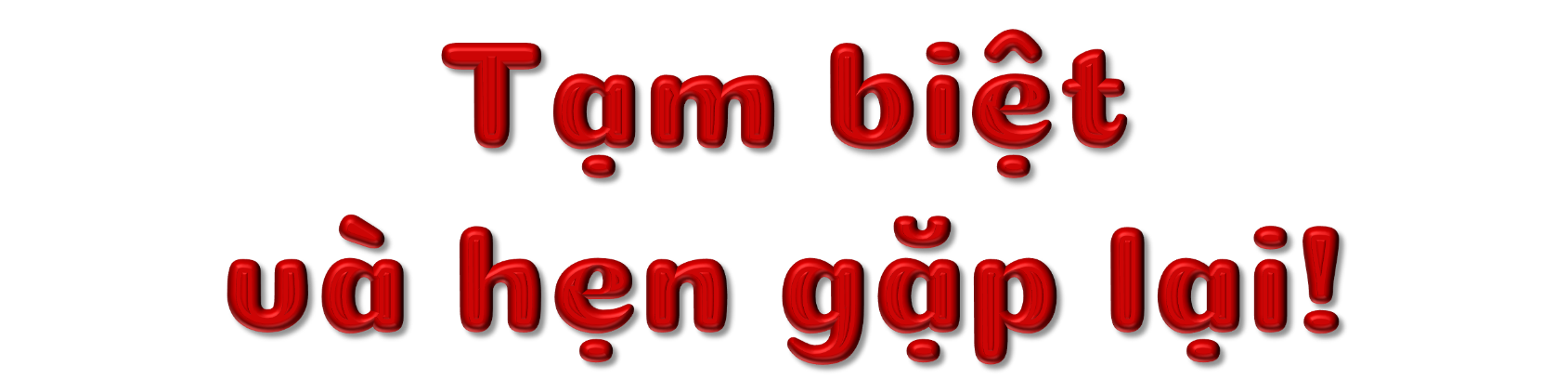 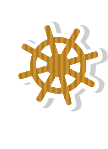 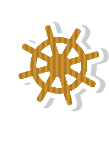 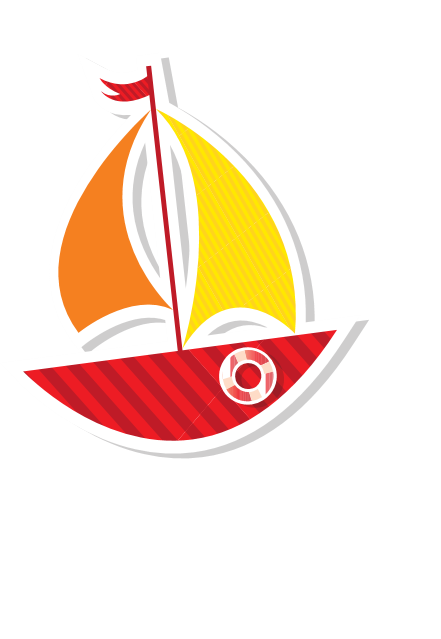 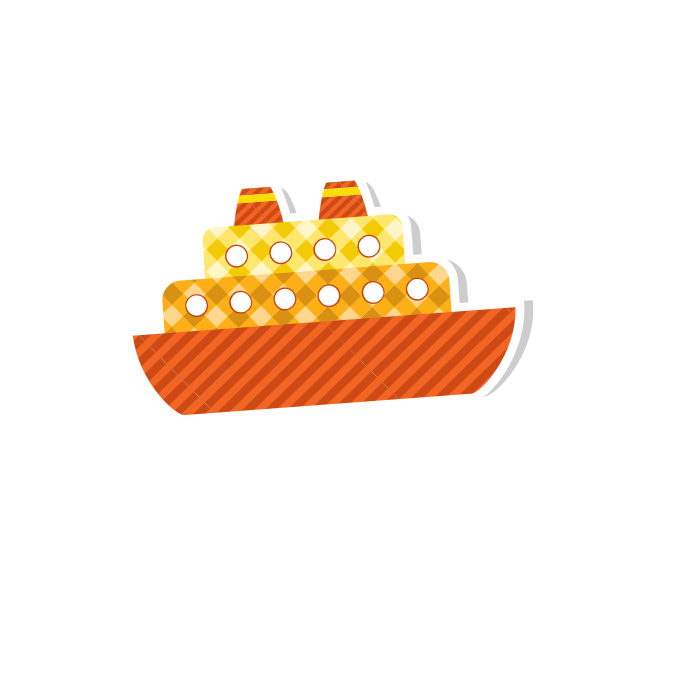 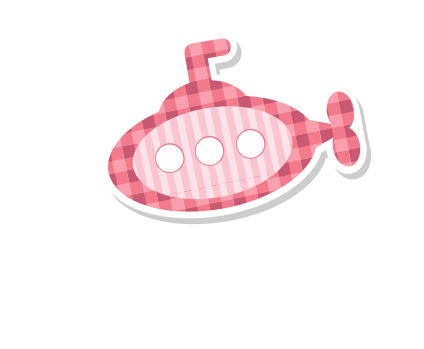 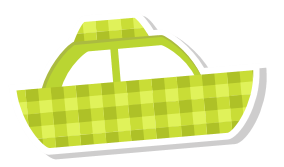 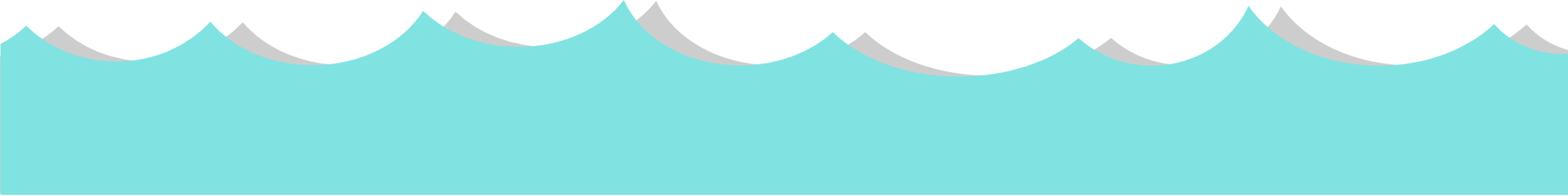 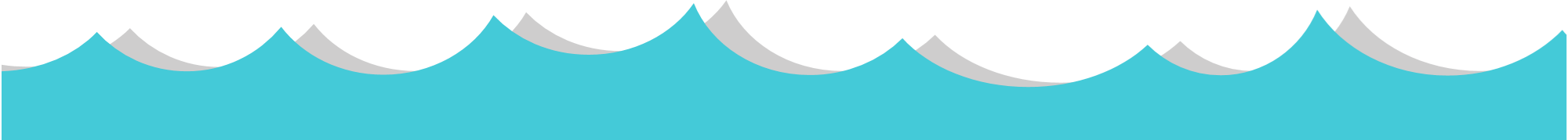